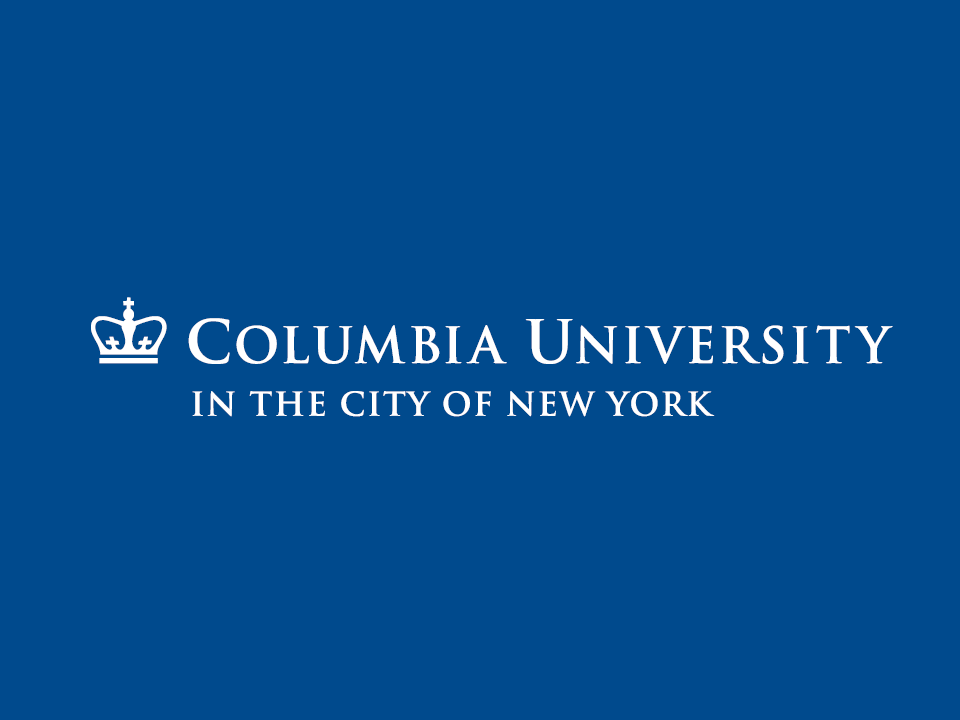 Zoom Host Training Fall 2018
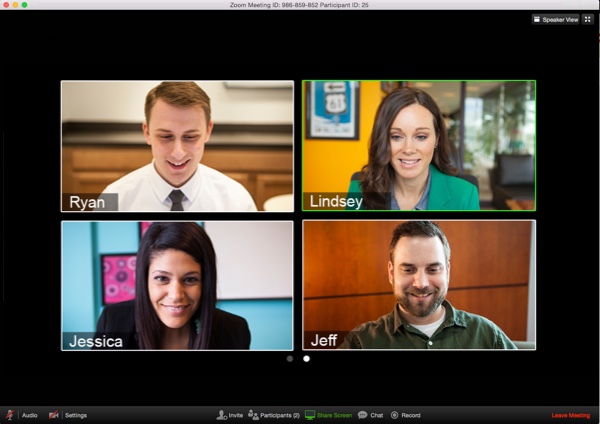 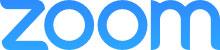 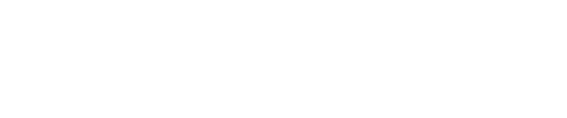 [Speaker Notes: What is Zoom?

Zoom is a cloud-based HD video-conferencing tool. Zoom allows for the instructor and students to meet in real-time via webcam and audio. Instructors can screen share content during their lecture or invite students on mic and webcam for discussion. Zoom allows for participation via features like raise hand, chat, audio, and in some classes polling questions and breakouts.

Zoom offers:

Ease of use: Download Zoom, join your meeting, turn on your mic and webcam
Quality: Zoom allows for HD webcam video, clear Audio, and crisp Screen Share
Stability: The bandwidth used by Zoom will be optimized for the best experience based on the participants’ network. It will automatically adjust for 3G, WiFi or Wired environments.]
Agenda
What is Zoom?
How to join a meeting
Audio & video setup
Host controls
Manage participants
Meeting Settings
Chat & participation 
Polls and Breakouts
Questions
Best practice tips before we begin…
We recommend: 			          Because:
A hard-wired connection
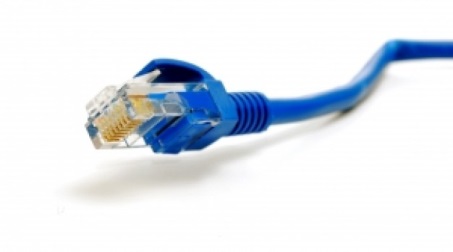 Poor wifi causes:   
choppy audio
disconnection
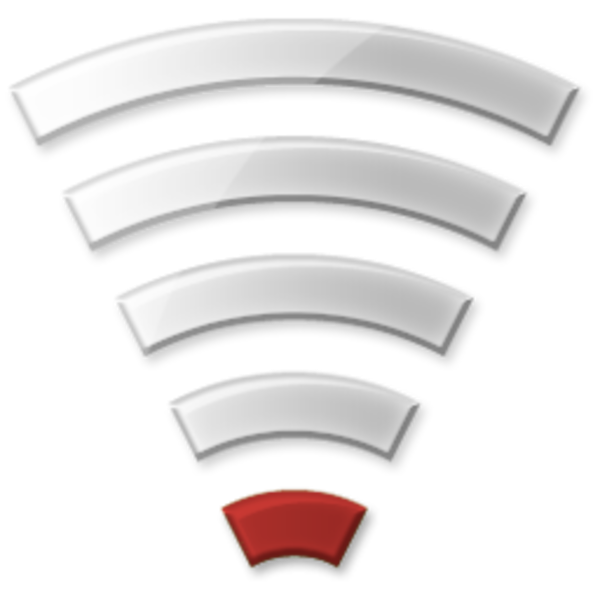 A modern web browser
Out of date 
browsers may cause performance issues
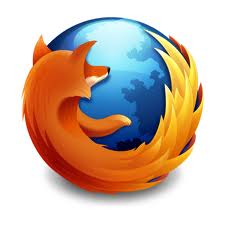 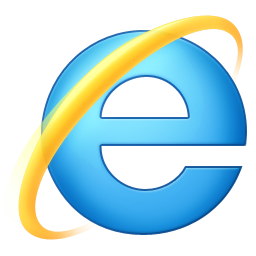 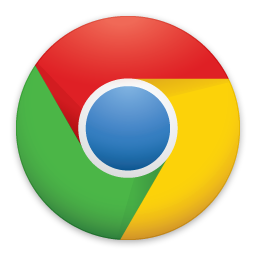 A headset or headphones
Using computer 
speakers may 
cause echo
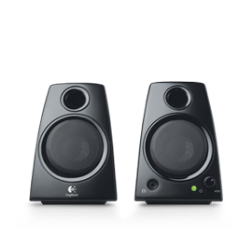 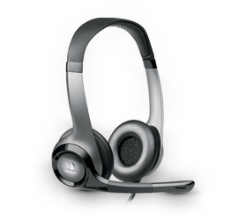 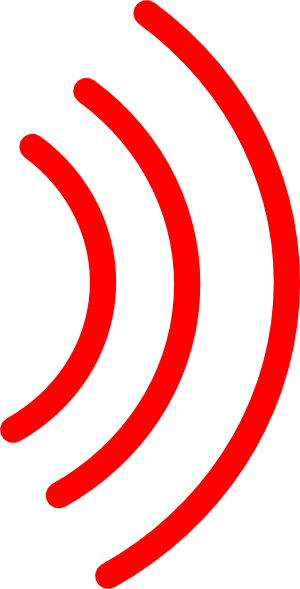 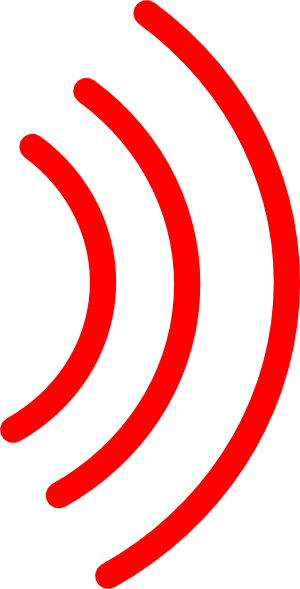 [Speaker Notes: Zoom works well on wifi because it optimizes performance based on the user’s network. However, as the main Host for the meeting it is best to be connected via Ethernet to prevent any performance issues.

It is best to use a supported operating system and modern web browser when hosting a Zoom meeting. Supported browsers include: Firefox, Chrome, Safari5+, and IE7+

Always use a headset when in a Zoom meeting to avoid audio feedback. Otherwise, other people in the meeting will experience a strong echo when you speak (you will not necessarily hear it but others will).]
What is Zoom?
Zoom is a cloud-based HD video conferencing platform with a wide range of functionalities. Zoom allows faculty and students to meet in real-time via webcam and audio for online class sessions, office hours, and informal virtual meetings. The tool has essential features that enhance the online class experience like screen share, cloud recording, group chat, and breakout rooms.
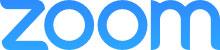 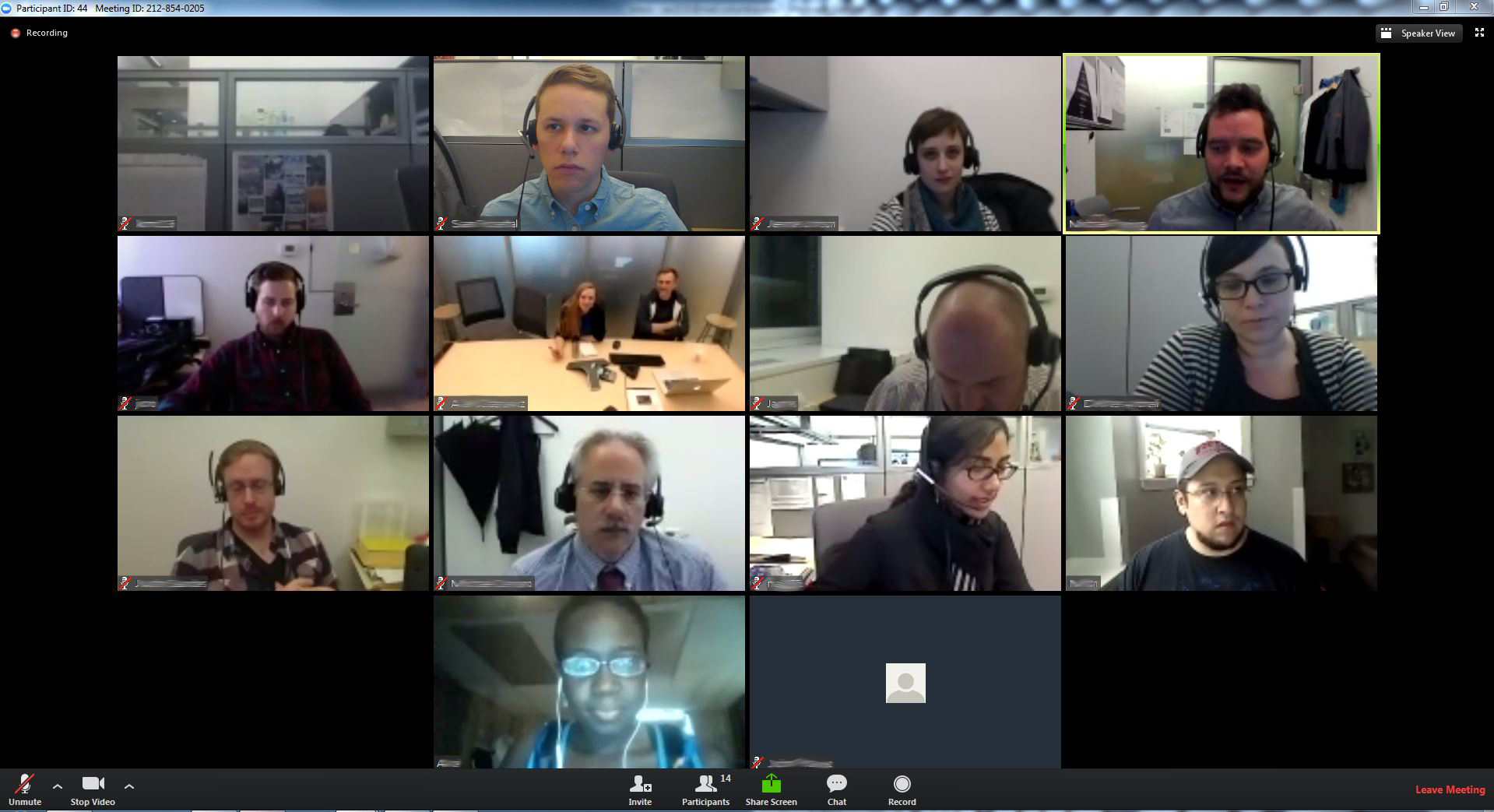 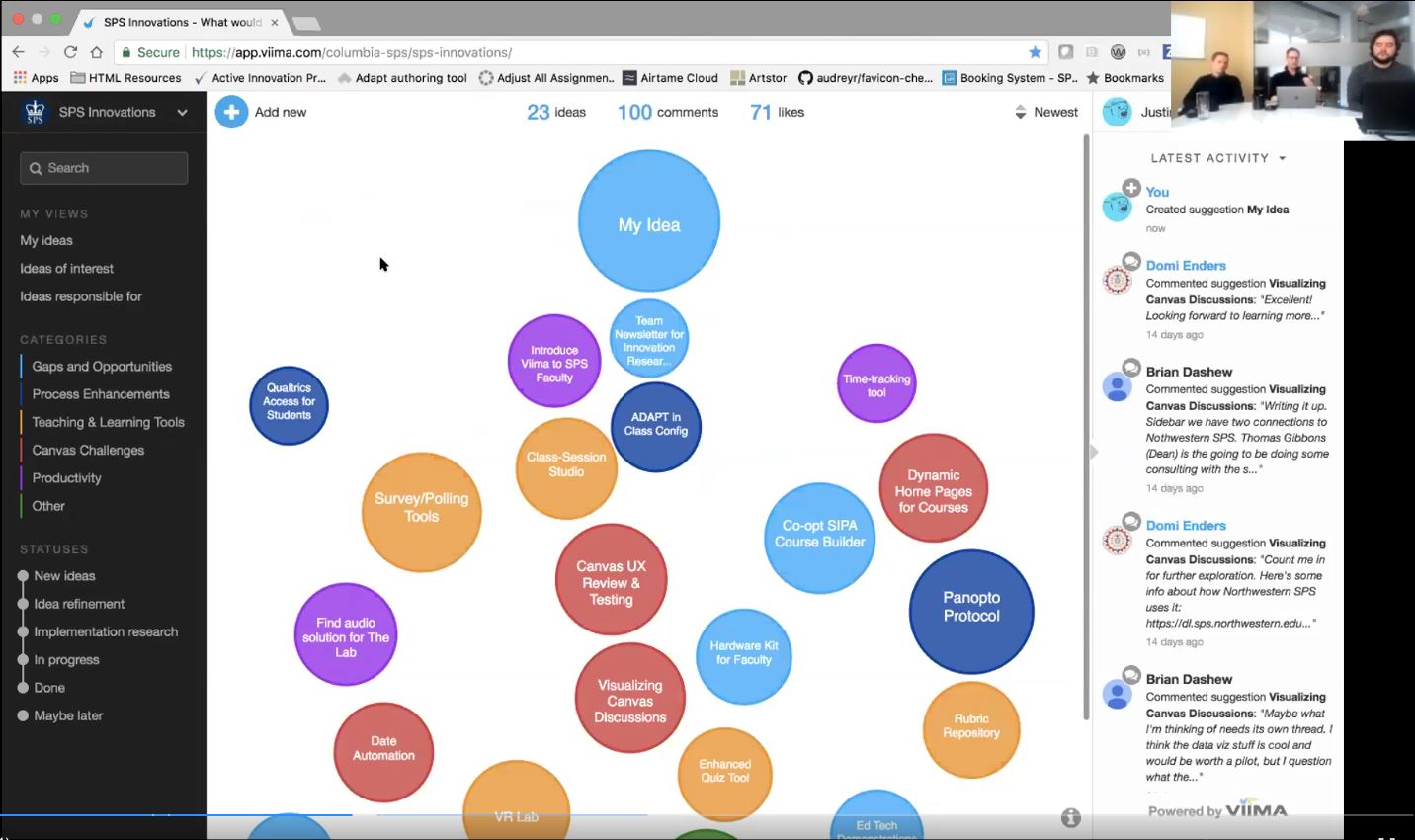 [Speaker Notes: What is this tool? Explained for an audience of Faculty and Students]
Basic vs. Pro Zoom account
What is the difference between a Basic user and a Pro user?

Zoom has a “freemium” business model where users can sign up for a basic account at no cost before deciding to upgrade and pay for more advanced features. A Basic user is a free account and a Pro user is a paid account with advanced features. A Basic user can still schedule, host, and record meetings, but with some limitations:
There is a limit of 40-minutes per meeting
Local recording is the only recording option
Breakout rooms are available, but co-host option is not
Polling and some other advanced settings are not available
Basic vs. Pro Zoom account
Pro:
Basic
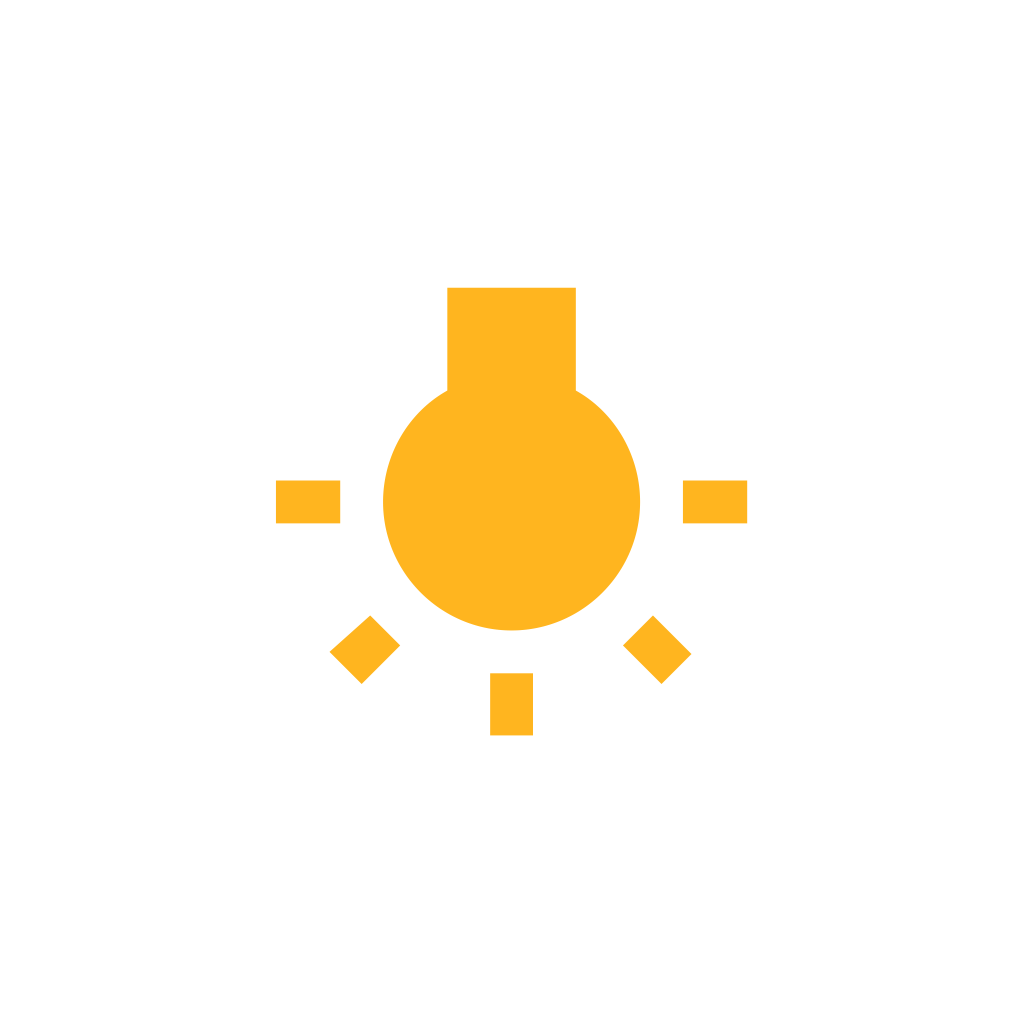 Account overview
and add or edit layouts and add or edit layouts
Free account you can access at any time
Granted during semesters when faculty are teaching online classes with 
live sessions
Tip: 
If you are teaching required online class sessions this term, we will create a Zoom Pro account for you. No need to sign up on your own.
Log in with your personal email
Log in:
Class sessions:
Log in with your Columbia UNI 
and password
Never use your basic account for your online class sessions.
Always use your Pro account for your online class sessions.
[Speaker Notes: *
Take out line about signing up up on their own? Main message – I don’t want everyone to go sign up for a free account after this training.]
Signing in to your Zoom Pro Account
To use your Zoom Pro Account, you must sign in on the Columbia University Zoom home page:

https://columbiauniversity.zoom.us

When you click SIGN IN on the upper right, you will be sent to an authentication page where you can enter your UNI and password.
Step 1:
SIGN IN to Zoom
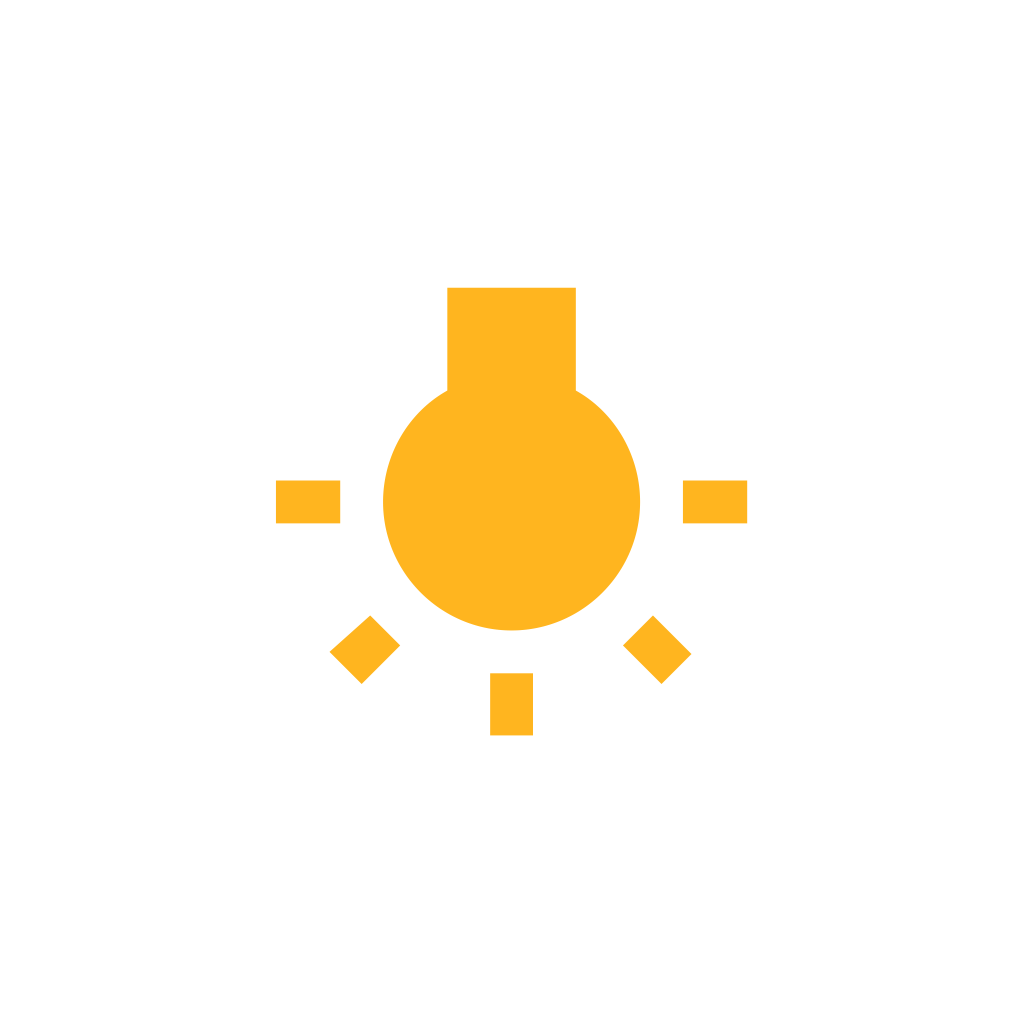 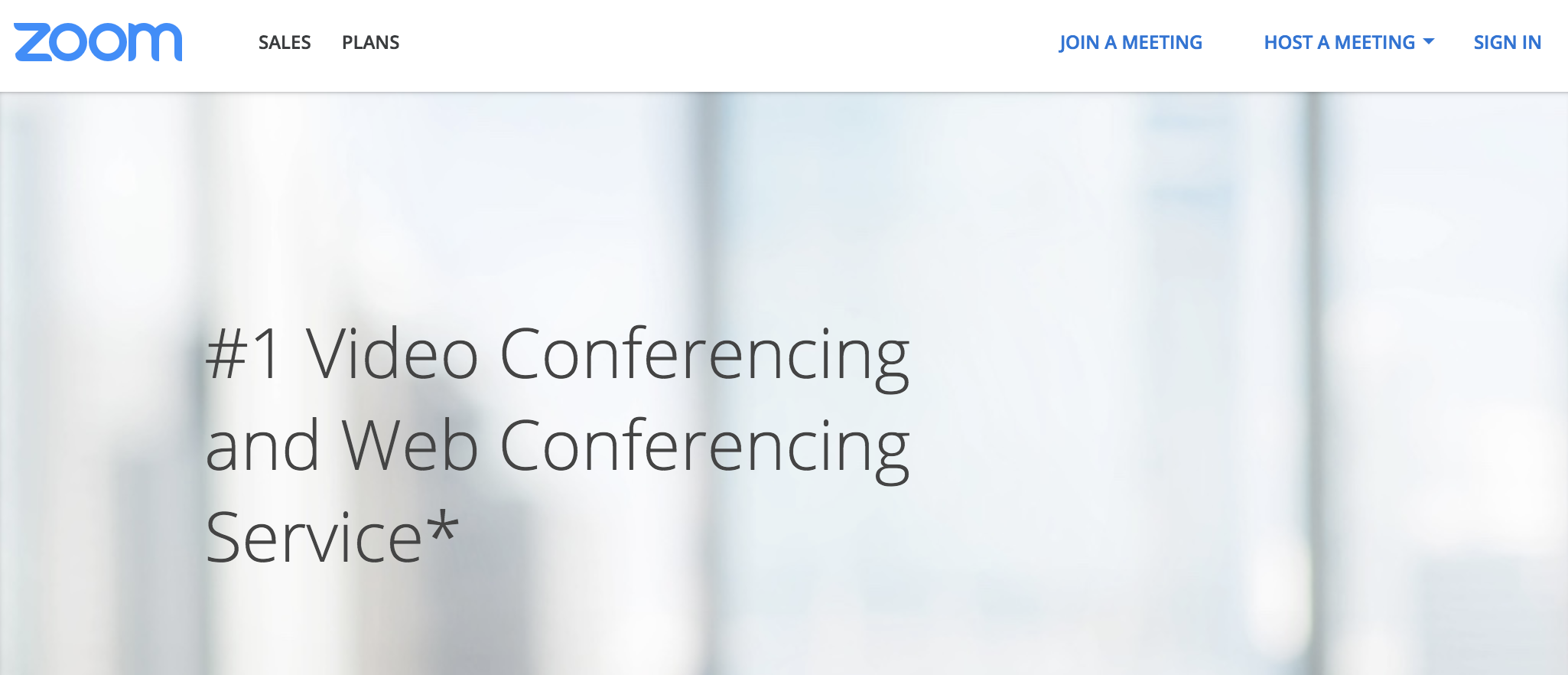 Tip: 
Always use your Columbia UNI and Password to sign in.
[Speaker Notes: *
Note – once you get an email about it from Michael
Also note to tell attendees – Zoom works as a program you download, but you also access your settings, features, and log in on the columbiauniversity.zoom.us website]
Signing in to your Zoom Pro Account
When you are routed to the authentication page, enter your Columbia UNI and your Columbia password.
Avoid entering information from other email accounts on this page (such as a non-Columbia Gmail account), as your Pro Account is associated with your Columbia UNI, email, and Password only.
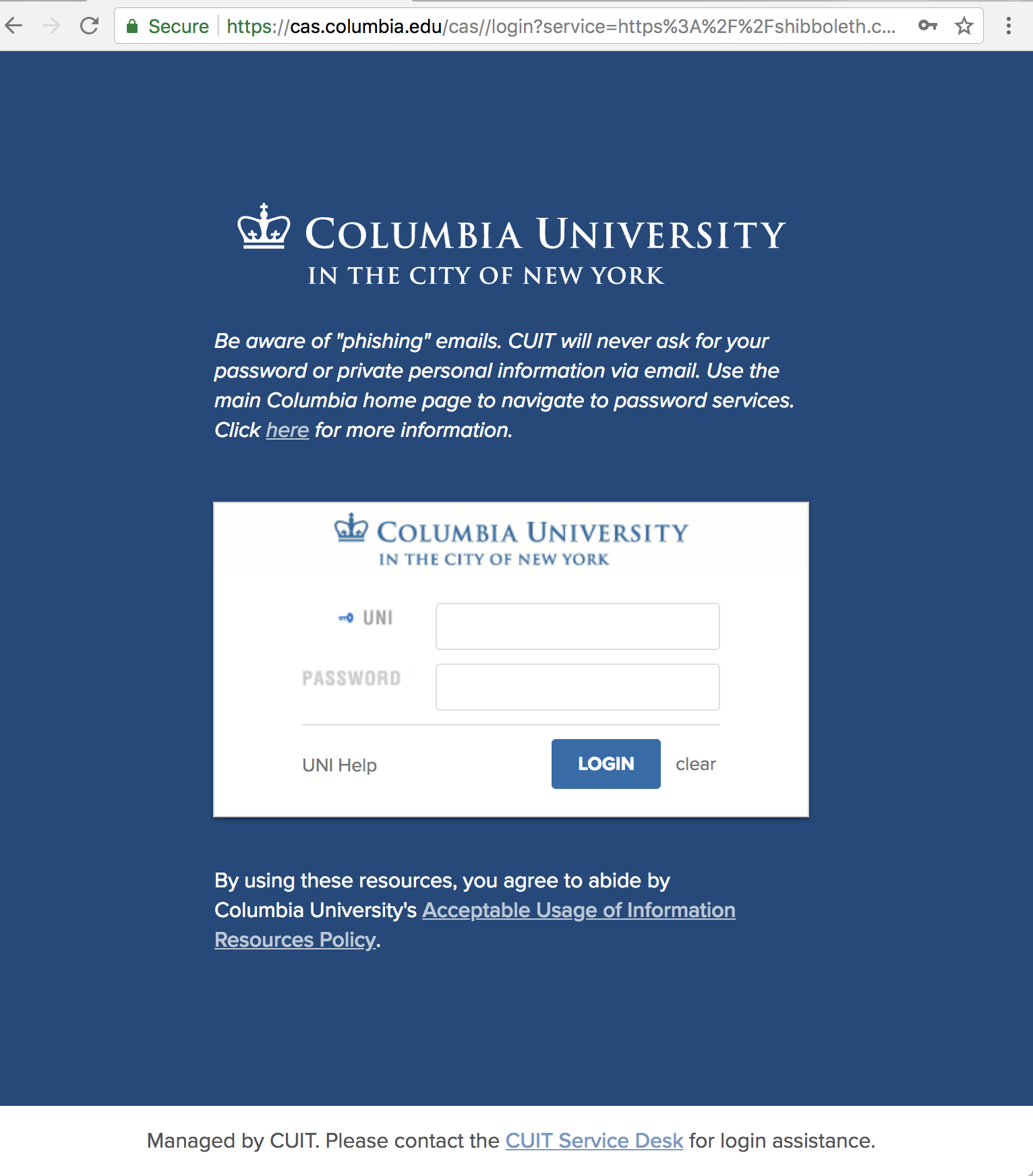 Step 2:
Enter your UNI and password and click “LOGIN”
Your Zoom Pro Account Profile Page
On your Zoom profile page, you will see your personal meeting ID, meeting url, and your Sign-In Email. Your Sign-In Email will be your Columbia email address. You will also see a Personal Link, which is a custom URL students will use to join your classes.

When you run a meeting using your Pro Account, you will be the Host of the meeting and have all host rights and controls.
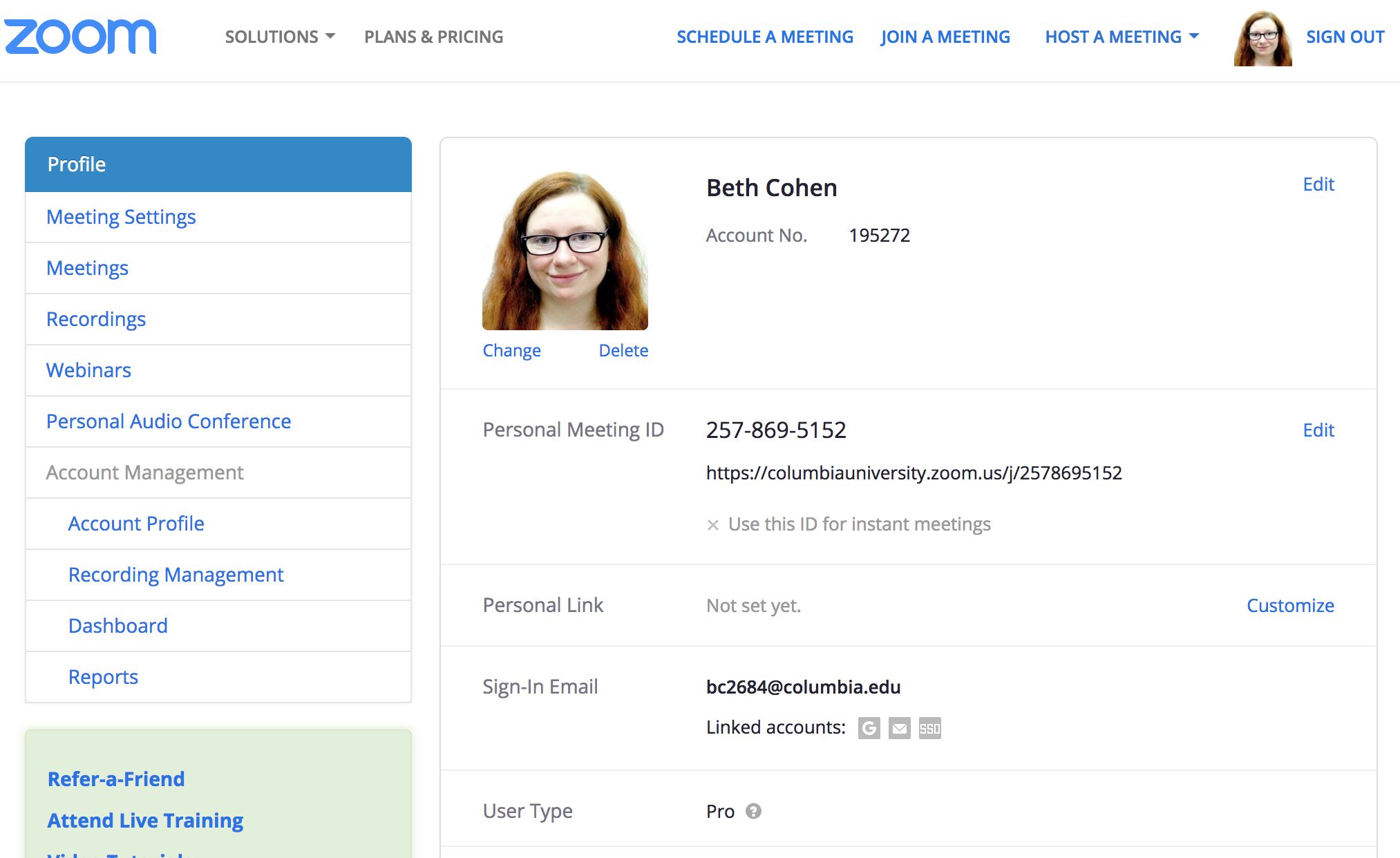 Personal ID and URL
XXX-XXX-XXXX
XXX-XXX-XXXX
Columbia Email
[Speaker Notes: *

Note – Please confirm that this slide is correct and that everyone will have a custom URL (for people who have Pro accounts through us) using this convention.]
Your Personal Link/Custom URL
When you have a Pro Account through SPS, you will be given a personalized Custom URL that includes your UNI. This is the URL your students will always use to join your classes. It will be posted on your course’s Class Sessions page.
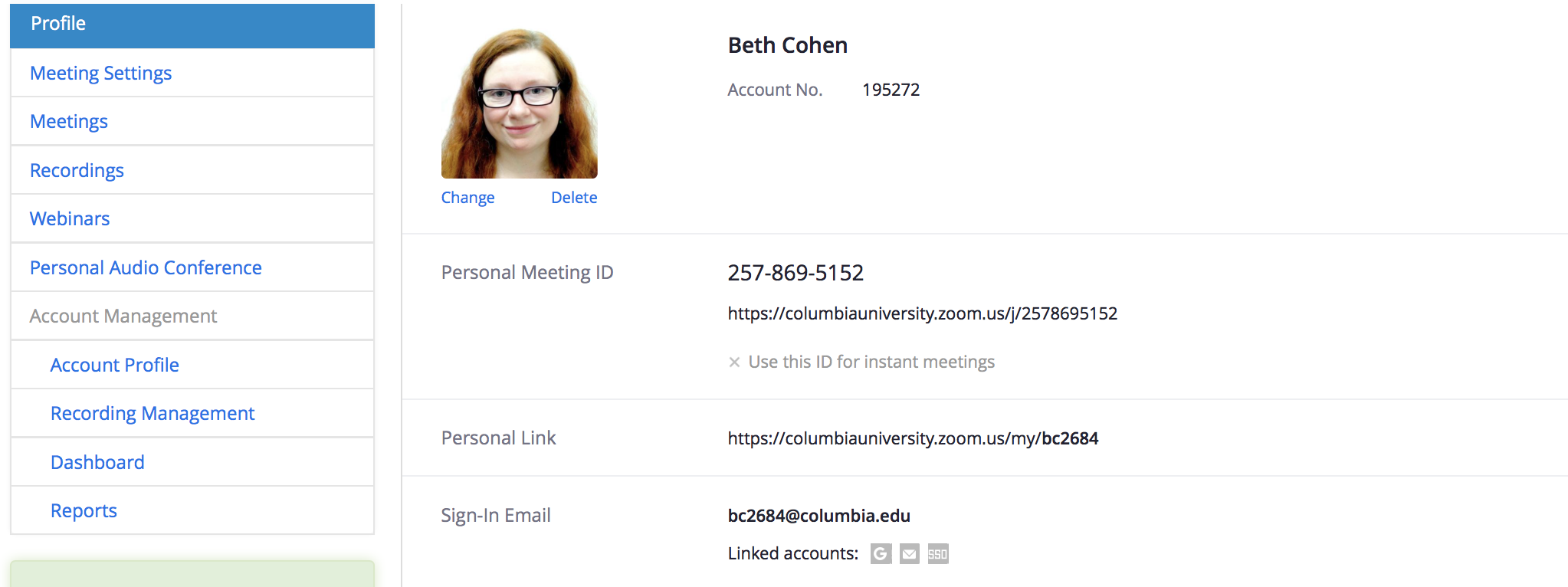 XXX-XX-XXXX
Custom URL
[Speaker Notes: *

Note – Please confirm that this slide is correct and that everyone will have a custom URL (for people who have Pro accounts through us) using this convention.
To tell attendees – if you have a basic account, account through CUIT, or some other non-SPS account this may not hold true as we don’t have the same access to your account.]
How to start a meeting
There are two ways of starting a meeting in Zoom. One is through scheduled meetings with randomly generated meeting links and the other is through a personal meeting room with a persistent URL.
We recommend: 			          For:
Personal Meeting Room
Weekly Online Class Sessions (persistent link )
Scheduled Meetings
One-off meetings
Office Hours
Recitations
[Speaker Notes: Zoom works well on wifi because it optimizes performance based on the user’s network. However, as the main Host for the meeting it is best to be connected via Ethernet to prevent any performance issues.

It is best to use a supported operating system and modern web browser when hosting a Zoom meeting. Supported browsers include: Firefox, Chrome, Safari5+, and IE7+

Always use a headset when in a Zoom meeting to avoid audio feedback. Otherwise, other people in the meeting will experience a strong echo when you speak (you will not necessarily hear it but others will).]
Option 1: Personal Meeting Room
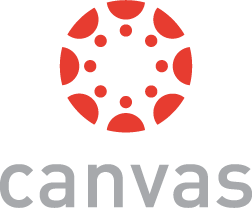 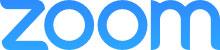 Option 1: From your Canvas course pageclick on Class Sessions
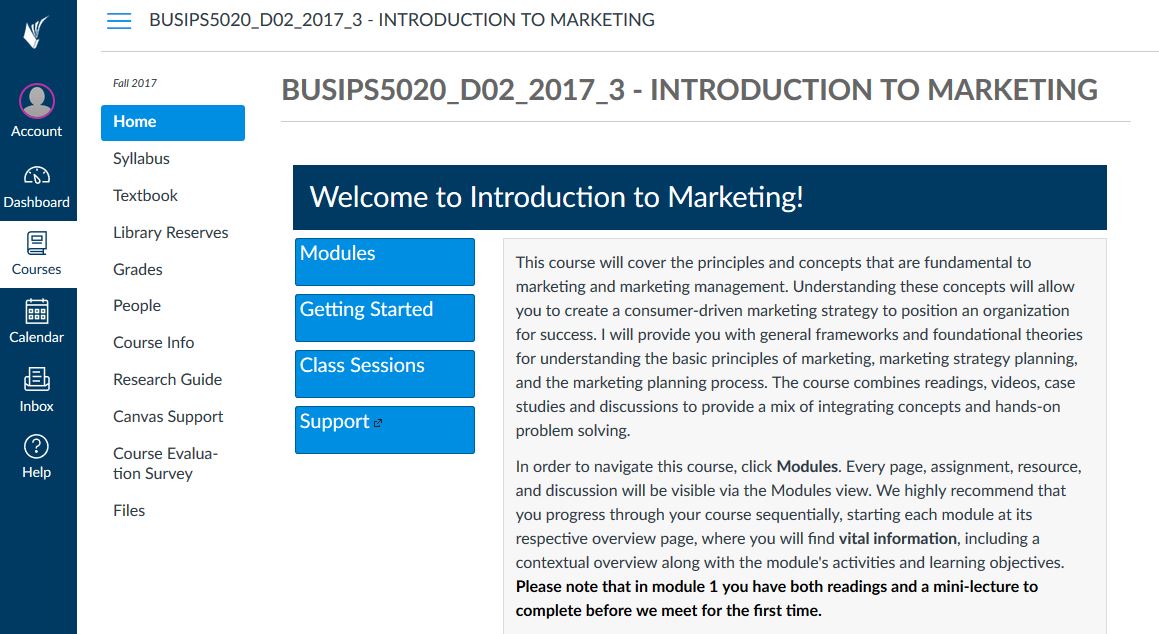 Choose your course
Click on Class Sessions
Option 1: Click the URL for your Personal Zoom meeting
Join Zoom Meeting
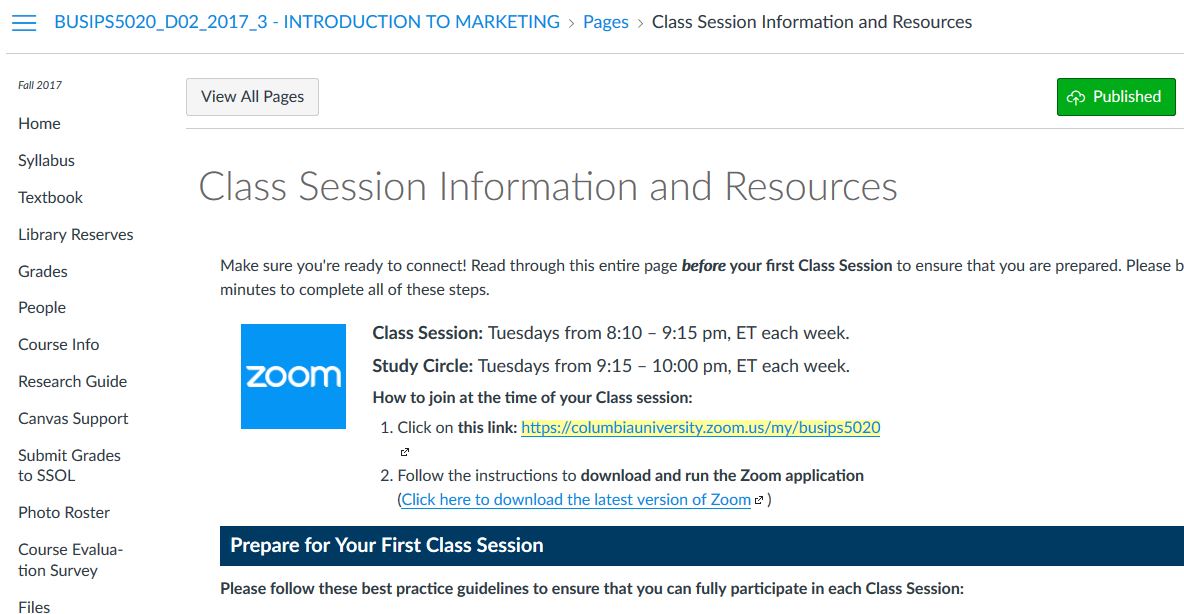 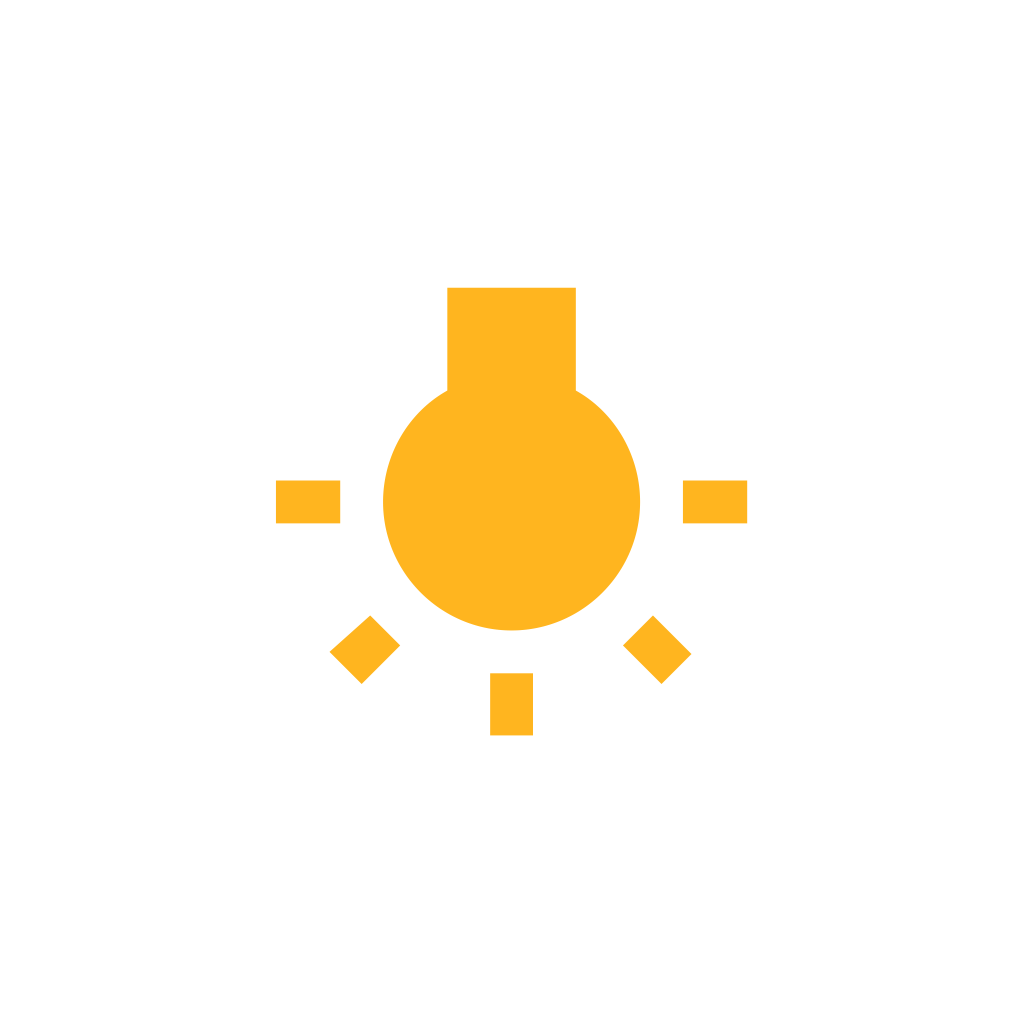 Tip: 
This is a persistent link that students can join for each session, however you will need to be logged in as Host*.
Sign in here to ensure you have Host rights*:
https://columbiauniversity.zoom.us
(Enter UNI and Password)
Option 2: Schedule a meeting
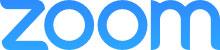 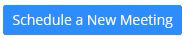 Option 2: Scheduling a Zoom meeting
SIGN IN to Zoom
https://columbiauniversity.zoom.us
(Enter UNI and Password)
Click on Meetings> Schedule a New Meeting
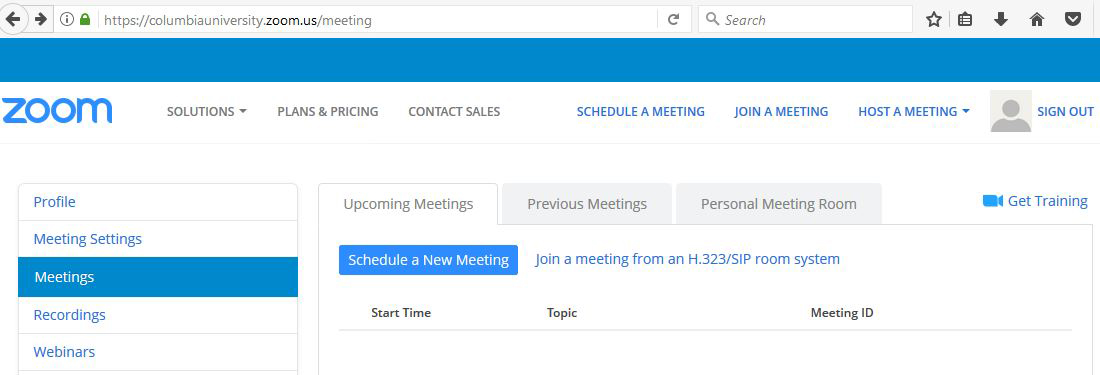 Option 2: Scheduling a Zoom meeting
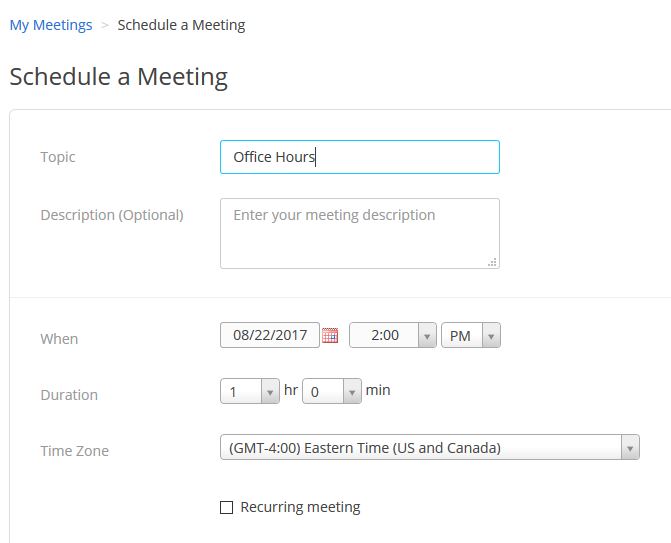 Enter meeting information
Set the Date/Time and Duration
Click Save
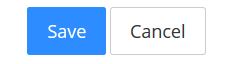 Option 2: Scheduling a Zoom meeting
2. At the time of the meeting click “Start the Meeting”
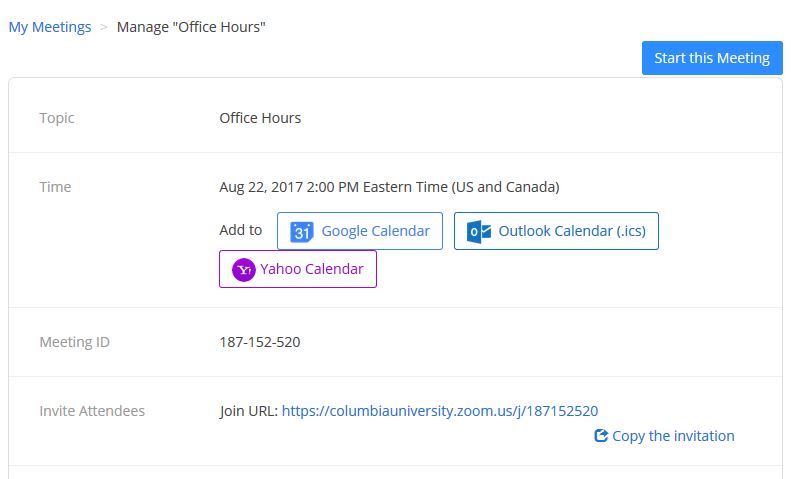 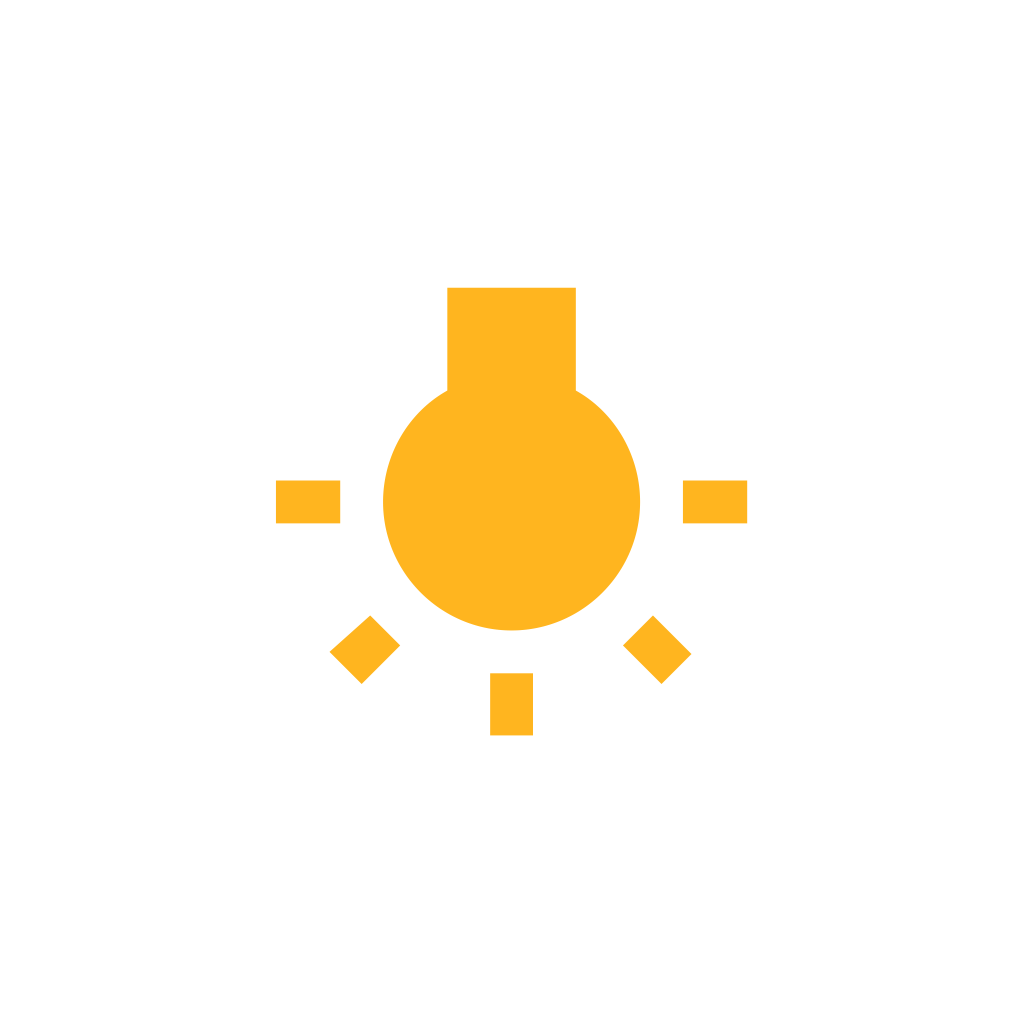 Tip: 
Remember that scheduled meetings will create a randomly generated URL that you will need to share to attendees each time.
1. Share URL with attendees
How to set up your audio & video
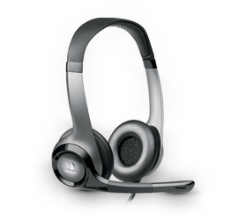 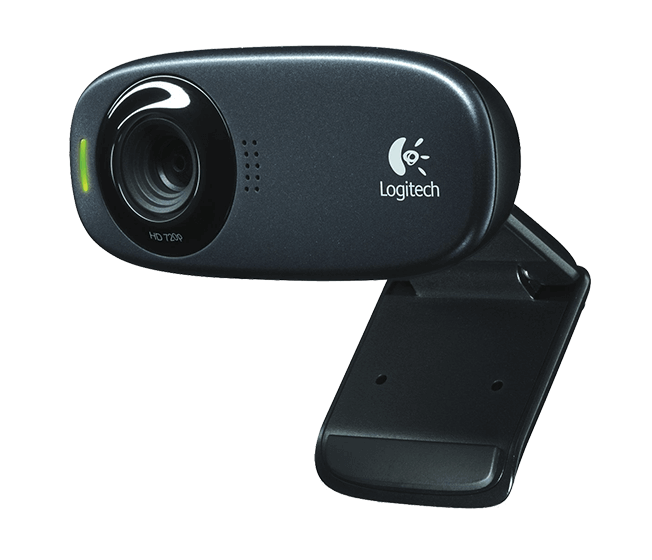 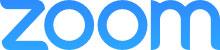 Activate your Microphone
Once you enter your meeting you will see this pop-up appear:
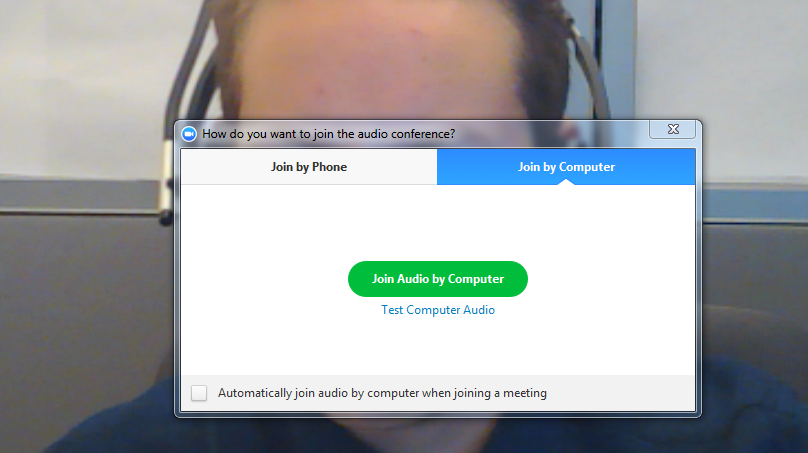 Click to Join or Test your Computer Audio
Activate your Webcam
Your webcam should activate automatically, but if it does not then you can click on the Video icon in the lower left of your screen:
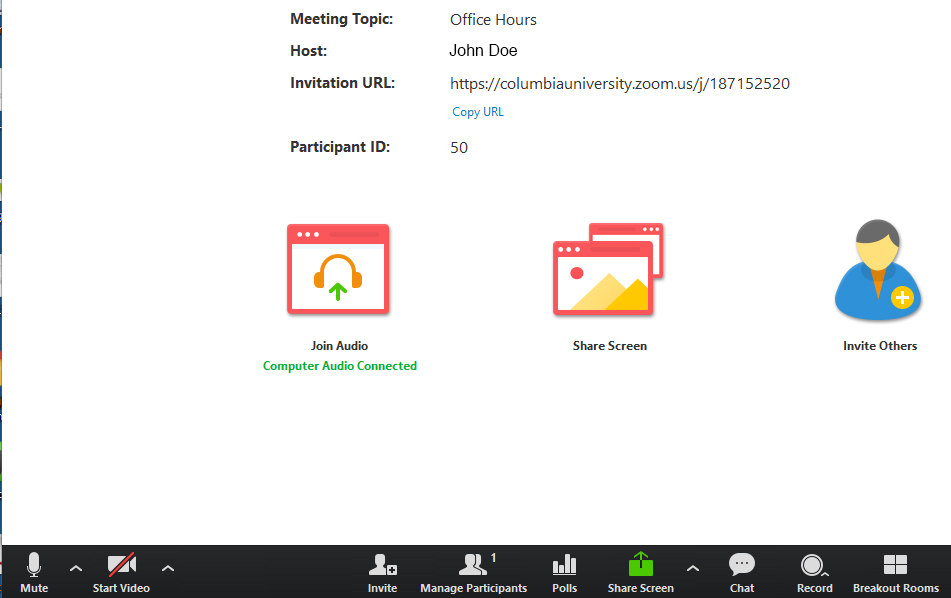 Click 
“Start Video”
Host controls
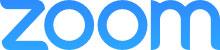 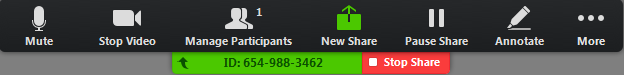 [Speaker Notes: Verbally note:  No matter what account type you have, you will always automatically be the host of meetings held in your meeting room. This means that you must sign in to your Zoom meeting room to start classes or other meetings.]
The three role types in Zoom:
Co-hosts can:
Participants can:
Hosts can:
Be promoted by a Host under participant list
Manage participants
Record meetings
and add or edit layouts and add or edit layouts
and add or edit layouts and add or edit layouts
View webcams in gallery or speaker view
View screen share 
Record with permission
Role Permissions
Invite participantsManage participants
Change Meeting Settings
Create Breakouts & Polls
Record meetingsEnd the meeting
Share screen
Share screen with permission
Broadcast video
Broadcast audio with permission
Chat
Share screen
Broadcast video
Chat
Screen share
Video
Audio
Chat
Broadcast video
Broadcast audio
Mute others
Broadcast audio
Chat
Host controls
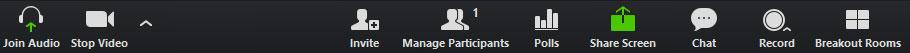 Mute/Unmute your microphone
Turn on/off video
Invite other participants
Manage Participants
Share Screen  (you may also grant others screen share rights)
Chat with all in meeting or privately with individuals 
Record (you may also grant others recording rights)
Breakout Session (must be activated on Host’s account)
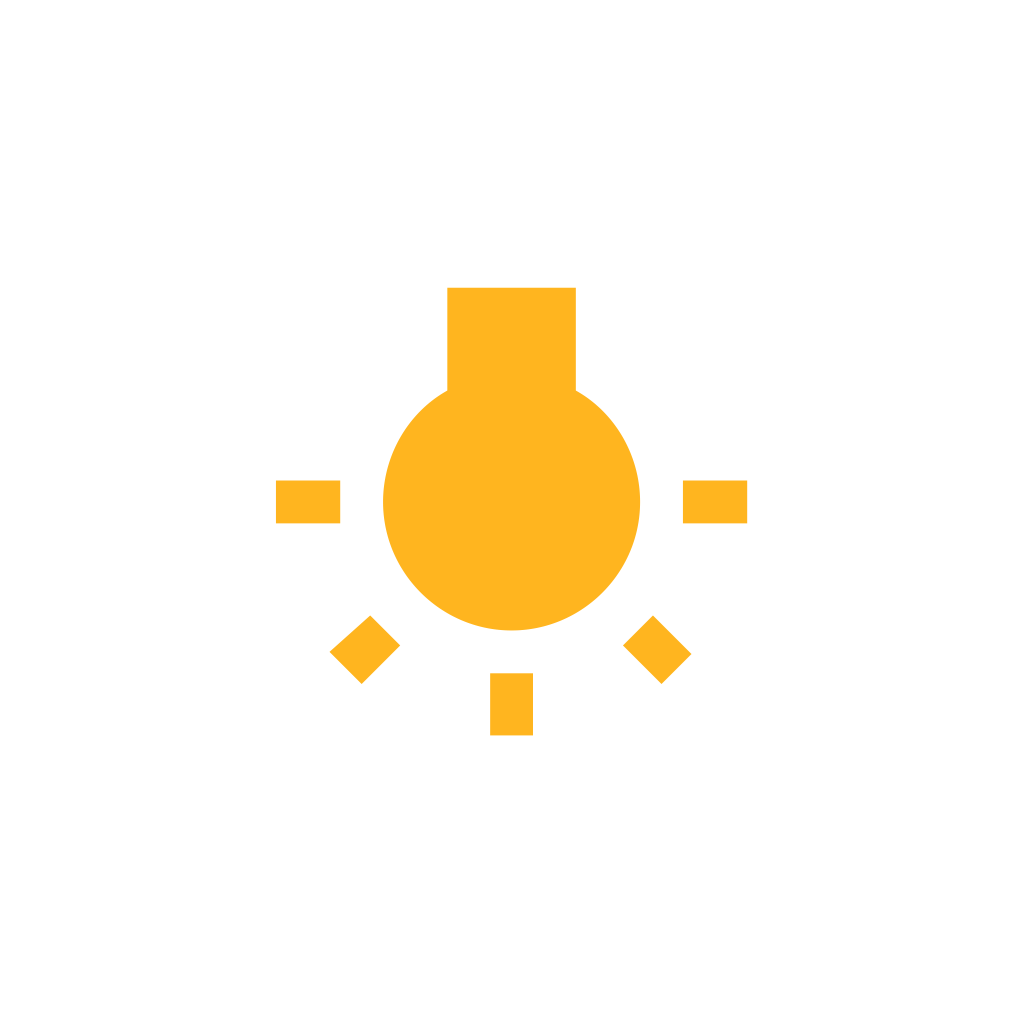 Tip: 
You can adjust your audio or video by clicking the ^ up arrow and selecting “Audio Options/Video Settings”
Manage Meeting and Participants
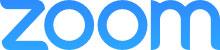 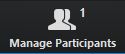 Manage Participants
Click “Mute All” to silence any disruptions
Click “More” for individual participant controls
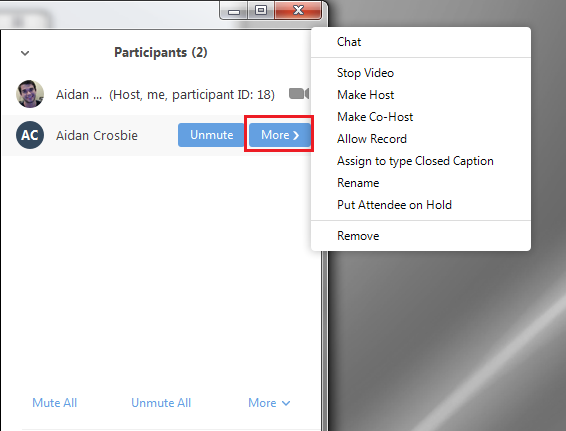 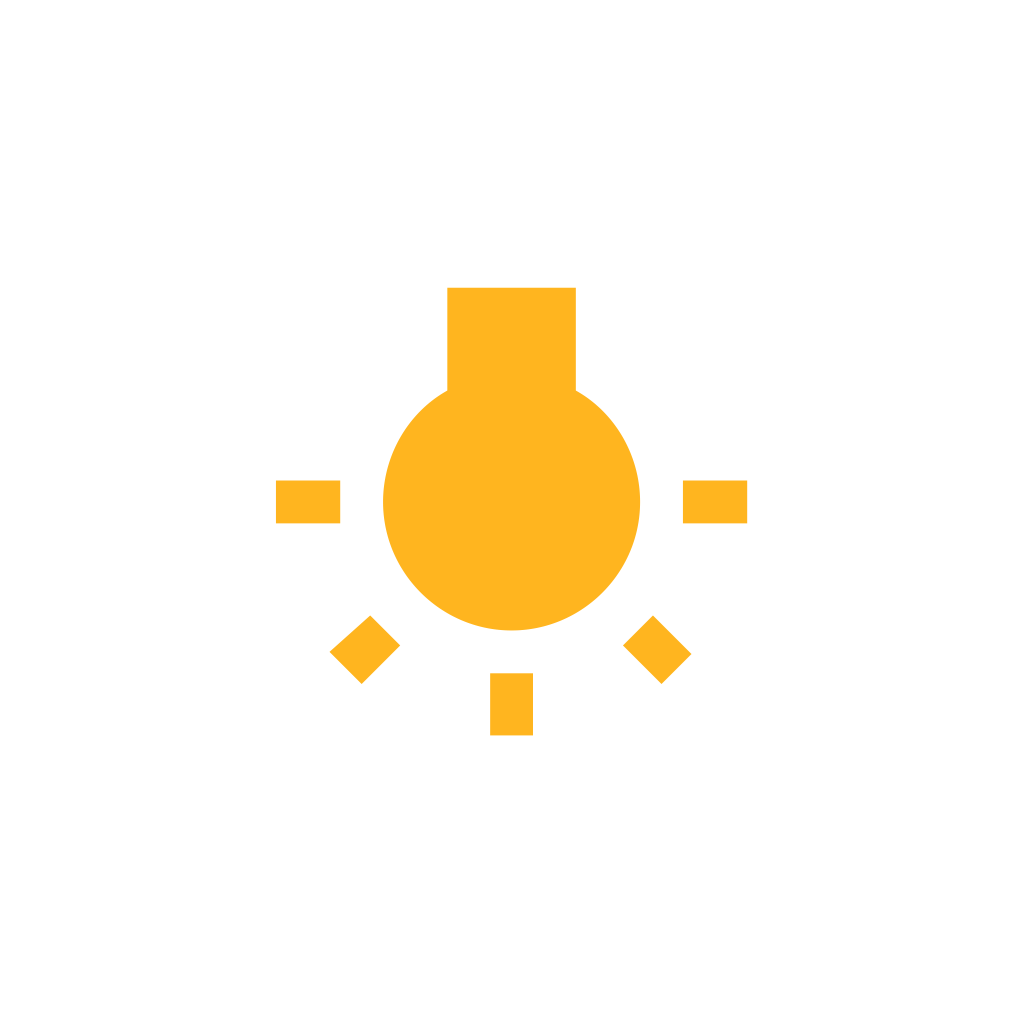 Tip: 
You can promote one participant to “Co-Host” if you want to give your TA or support person extra permissions to manage your meeting.
[Speaker Notes: Include slide on how to do this?]
Manage Meeting Settings
Click on “More” for advanced meeting settings
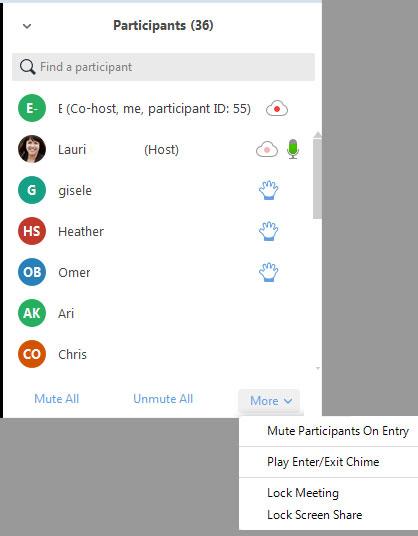 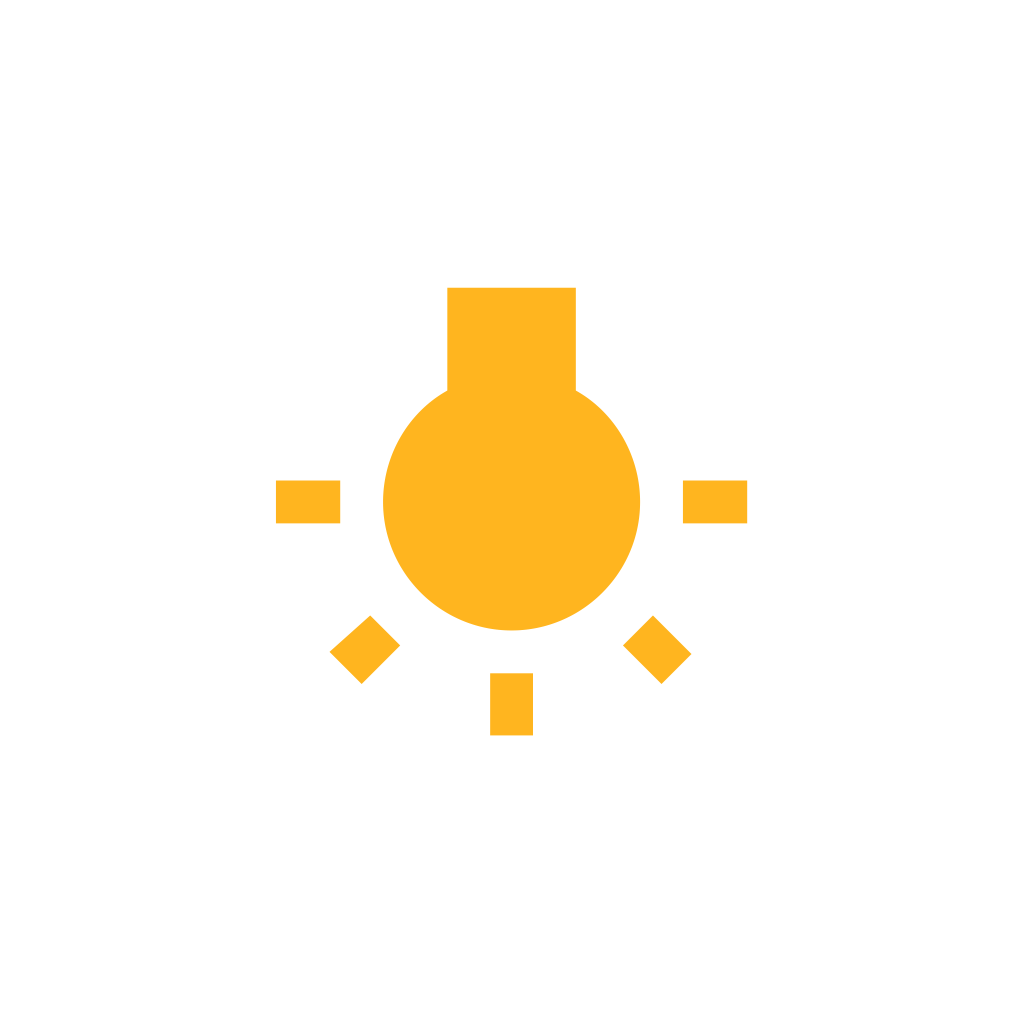 Tip: 
You can turn off the enter/exit chime to prevent disruptions after class begins.
How to chat
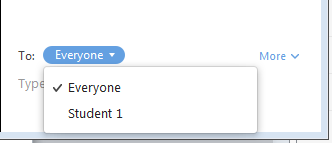 1. Select whether you want to type to “Everyone” or an individual
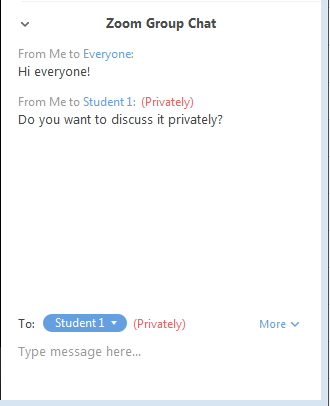 2. Type your message and hit enter to send
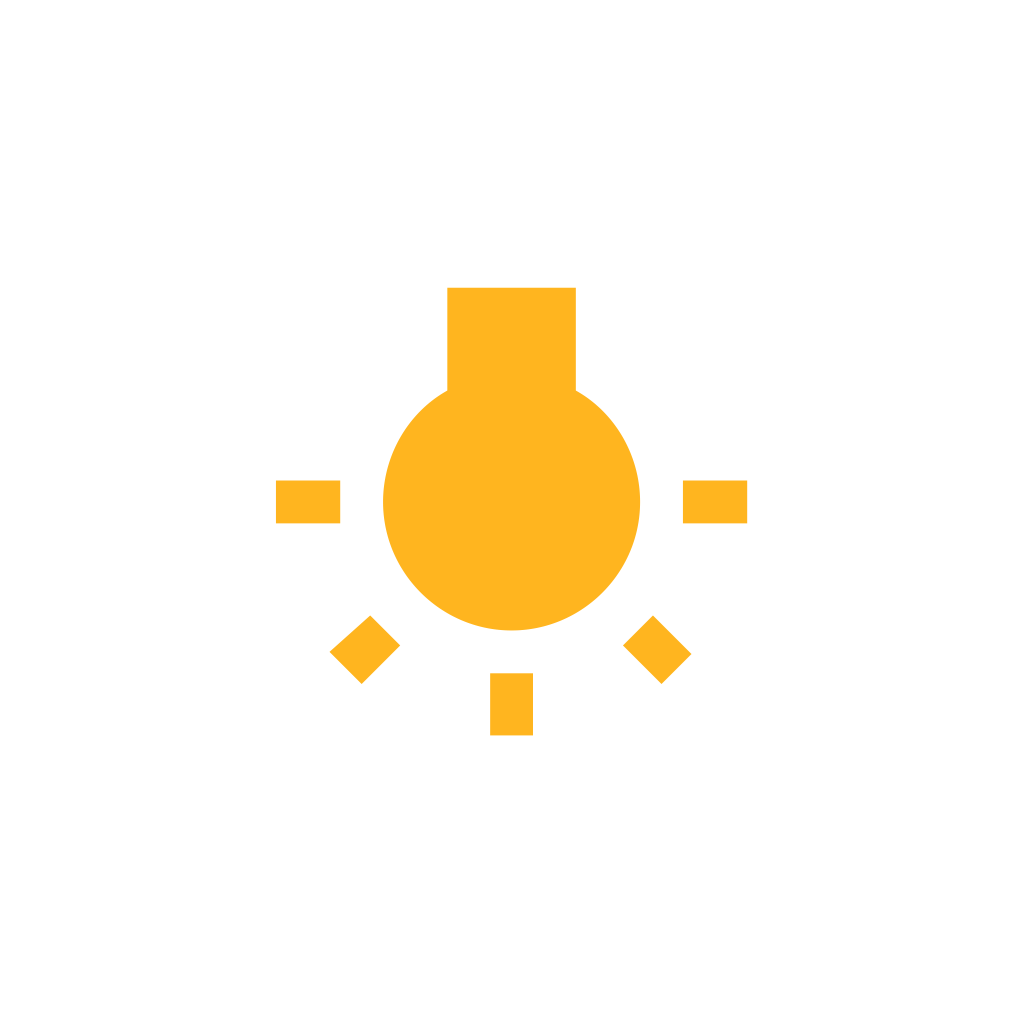 Tip: 
Be sure to select “Everyone” again if you want to type to the entire meeting room.
Meeting layouts & screen sharing
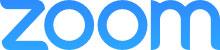 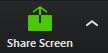 Meeting Layouts
Gallery View
Grid of participant webcams
Participants
Chat
Meeting Controls
Meeting Layouts
Speaker View
Thumbnails of participants webcams
Participants
Speaker on Webcam
Chat
Meeting Controls
Meeting Layouts
Screen Share
Meeting Controls
Thumbnails of participant webcams
Screen Share
Participants
Chat
How to share your screen
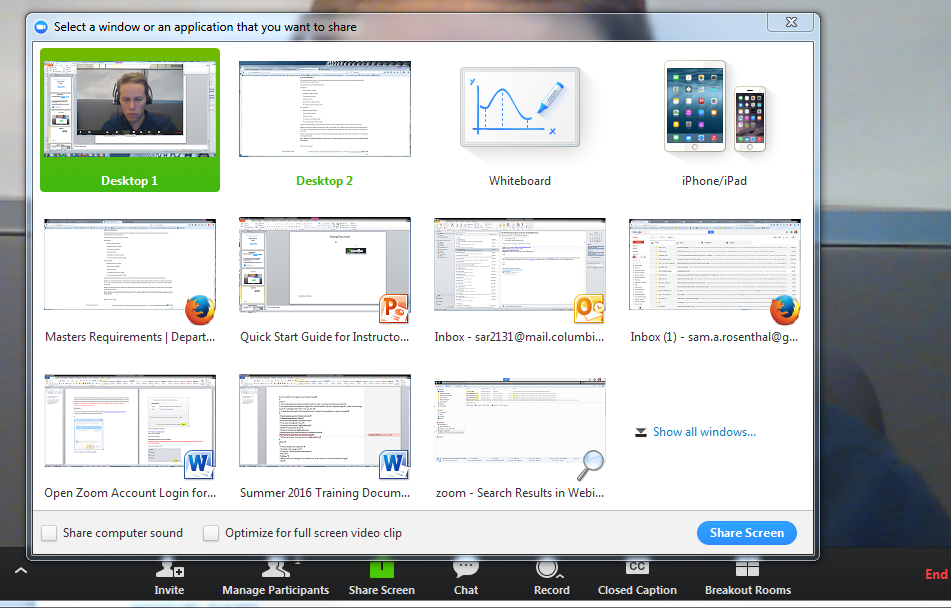 2. Select either Desktop or Application
3. Click 
Share Screen
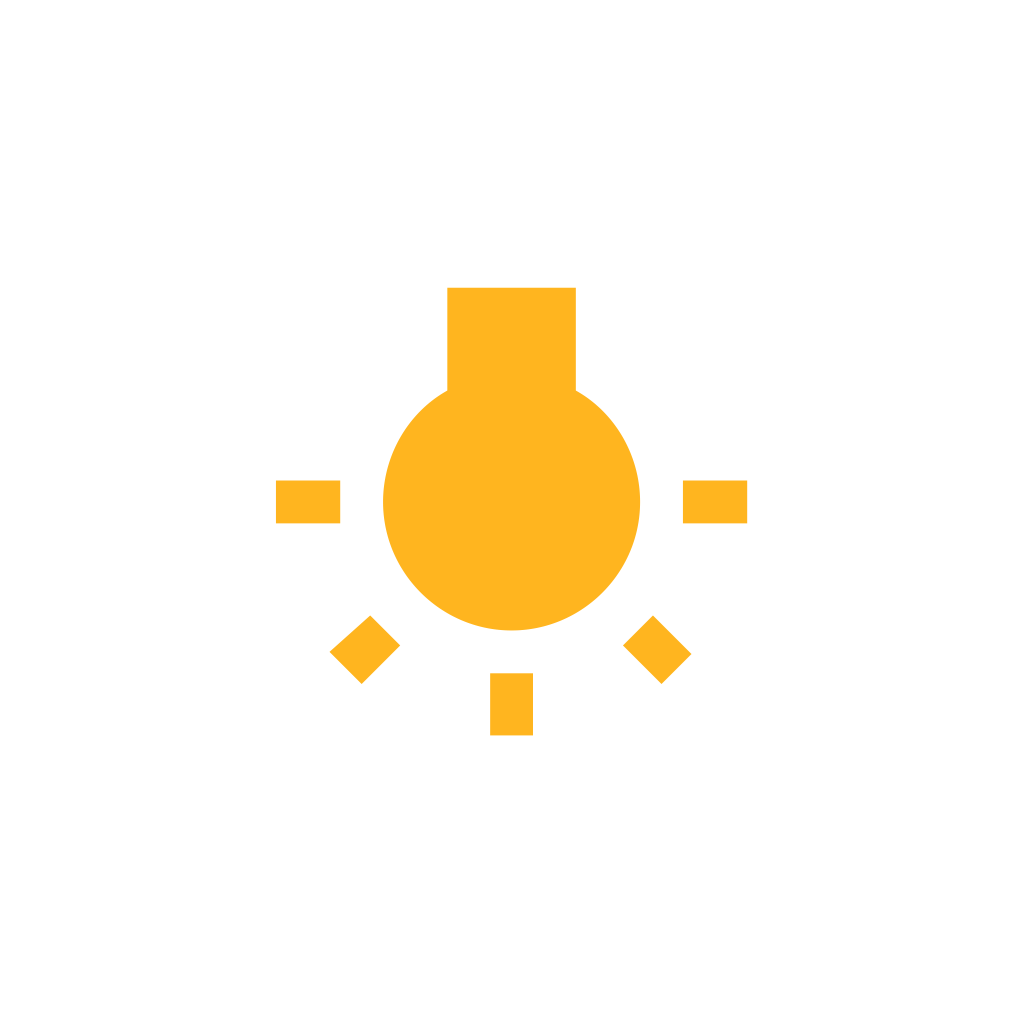 Tip: 
Check the “Share computer sound” box if you want to share audio from a YouTube video.
1. Click 
Share Screen
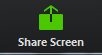 Host Controls on top in Screen Share
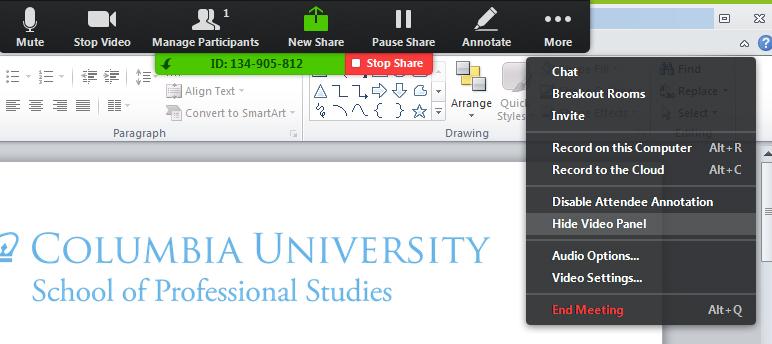 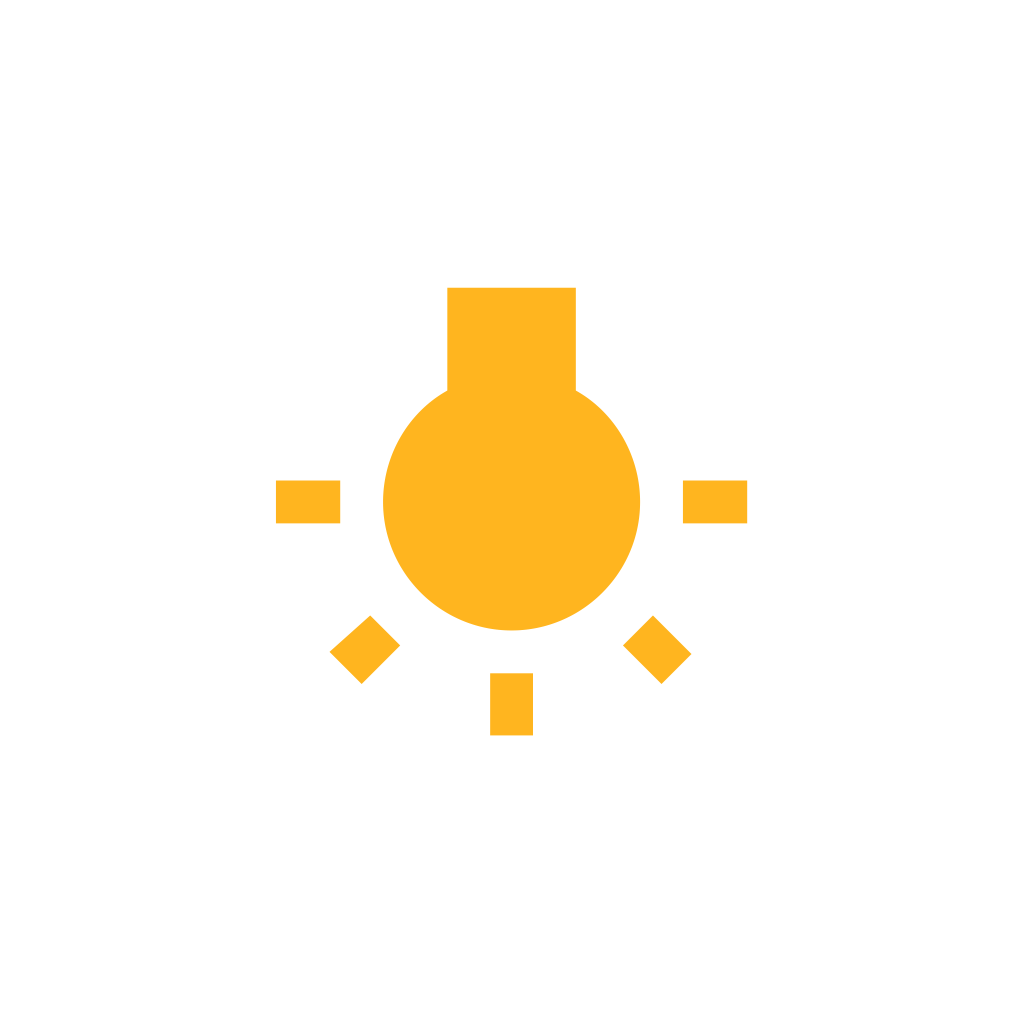 Tip: 
When in screen share mode your Host controls move to the top of the screen. Click on “More” to access the Chat and other options.
How can attendees participate?
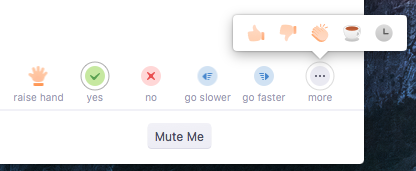 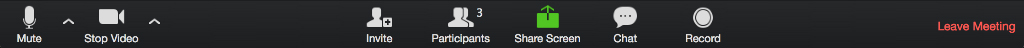 Raise hand and other nonverbal responses
Start/Stop 
Mic and Cam
See Participants
Share Screen 
(If granted by Host)
Chat
Record 
(If granted 
by Host)
Polls and Breakouts
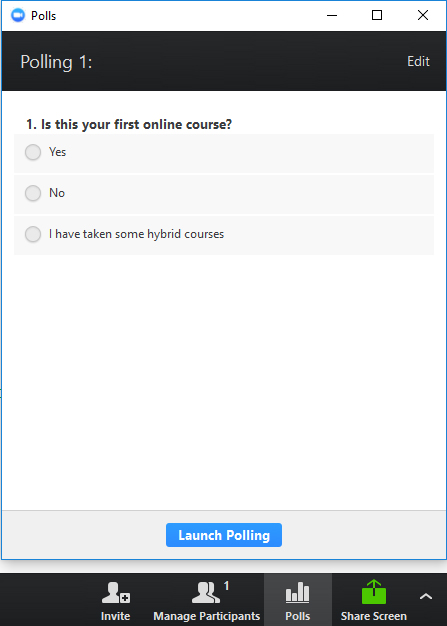 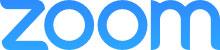 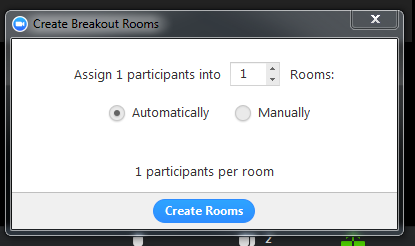 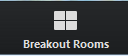 Polls
1. Click Edit to create poll questions and answers
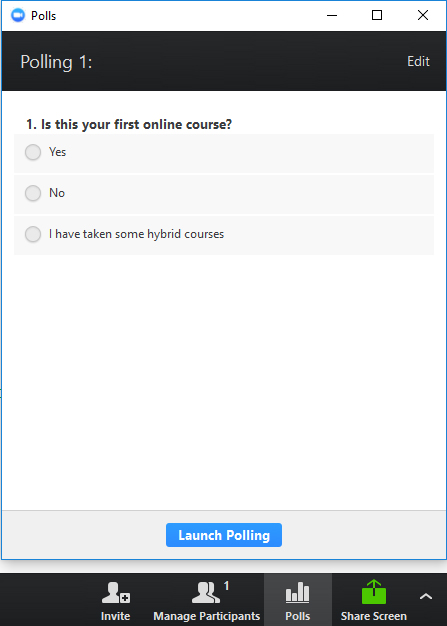 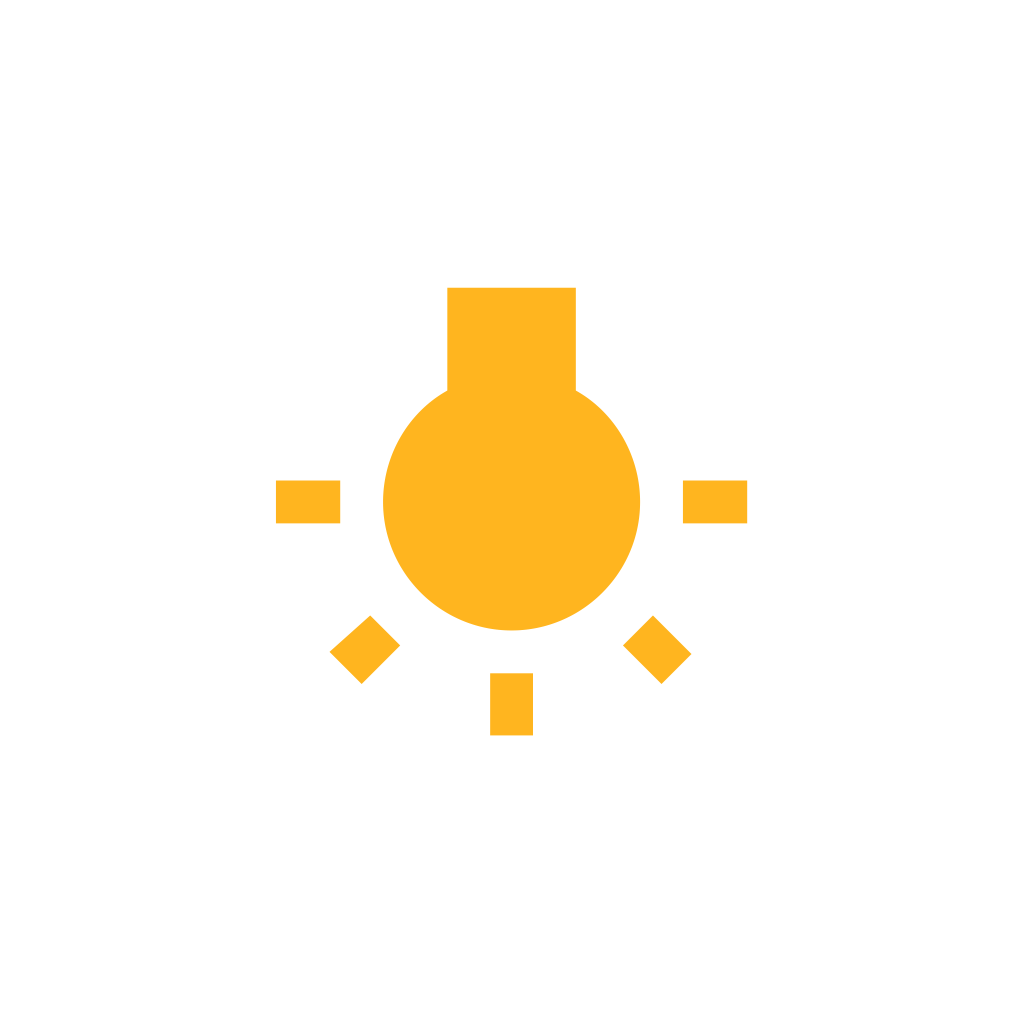 2. Click Launch Polling to 
share with participants
Tip: 
If you don’t see Polls on your Host controls then you either need to update your Zoom version or activate Polls in your Zoom settings.
Breakouts
1. Click Breakout Rooms
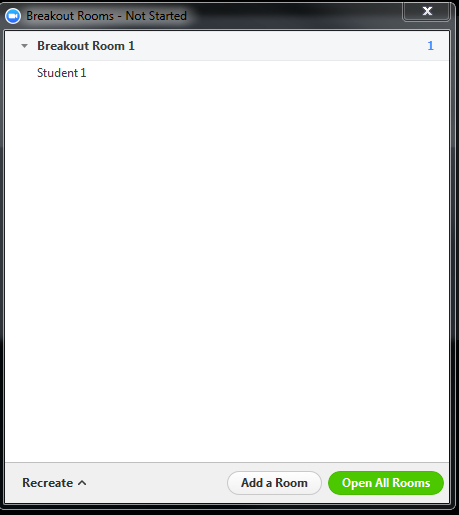 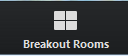 2. Select the number of breakout rooms
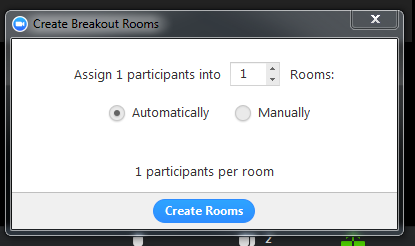 3. Click Create Rooms
4. Click Open All Rooms
Breakouts and Host Rights
Control of the Breakout Rooms is limited to the meeting Host.

In breakout rooms, only the host can:
See the breakout button in the meeting controls
Set up breakouts and distribute participants
Open the breakout rooms
Move between breakout rooms
Move other participants between breakout rooms
Receive help messages from breakout room members
Send a message to all breakout room participants
End breakout rooms

Discuss who should have the host role during breakouts with your Webinar Support. Often, faculty give Webinar Supports the host role for the entire class session and have them manage breakouts. Your Webinar Support can help you devise a plan for your breakout sessions during your preflight meeting.
Granting Host Rights to your Webinar Support
Zoom meetings can only have one host at a time. You can hand over host rights to your Webinar Support as needed, and they can give those rights back to you.
2. Click “Make Host”
1. Click “More” for individual participant controls
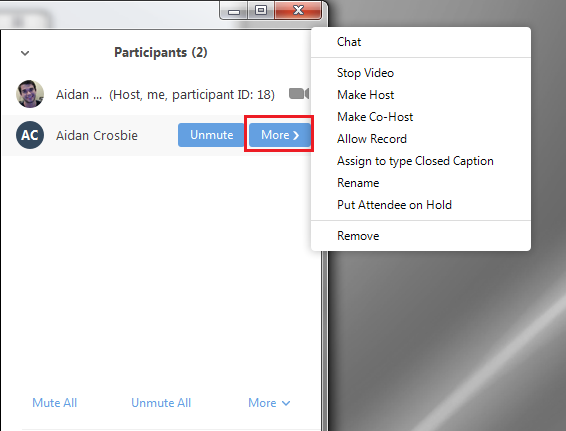 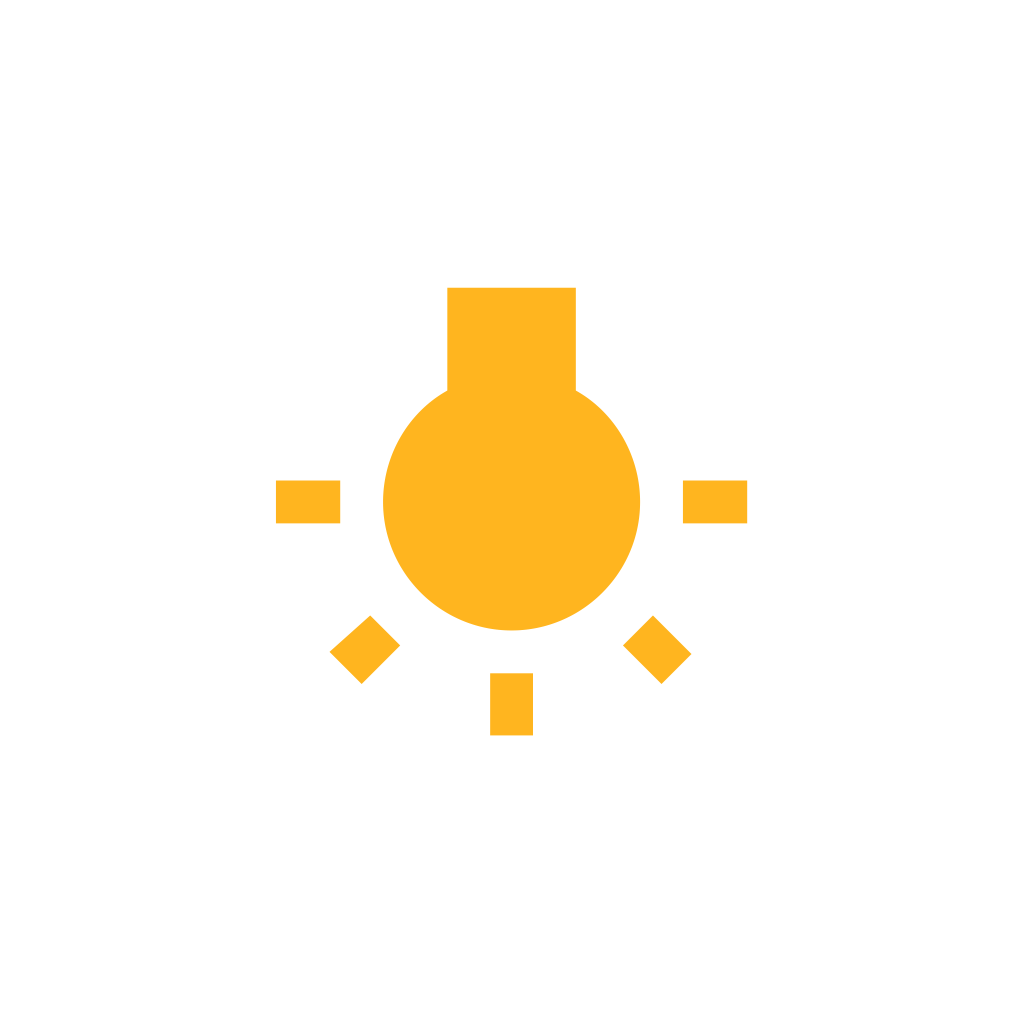 Tip: 
While host, your Webinar Support can give you co-host rights to enable you to see raised hands and manage participants
Advanced Meeting Settings
If you do not see options such as Polling, Breakouts, or other advanced features in your Zoom meeting, then you may need to log into your account settings and turn those features on. Log in here: https://columbiauniversity.zoom.us/profile/setting
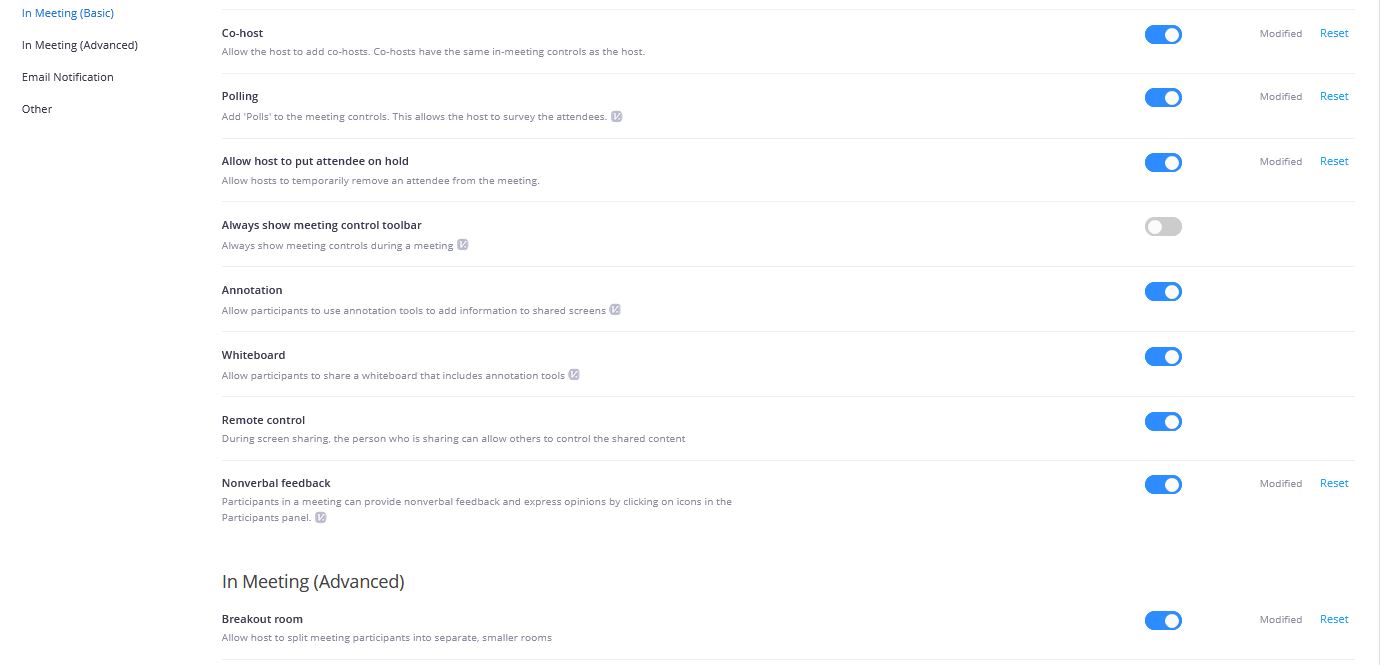 Recordings
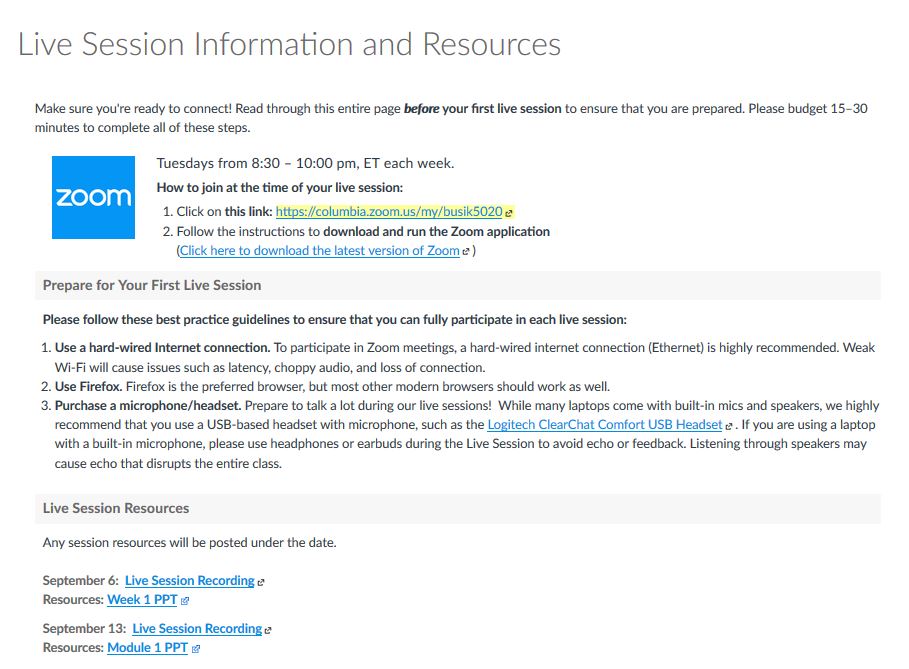 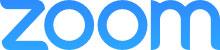 Finding resources after a session: Class slides
Recordings and resources are uploaded by the Webinar Support to the 
“Class Session Information 
and Resources” page
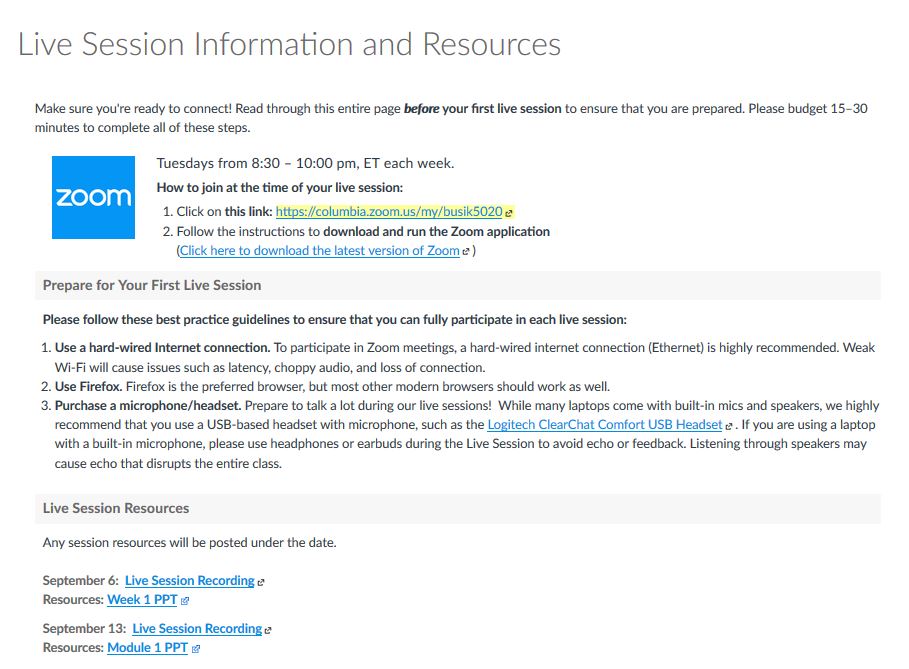 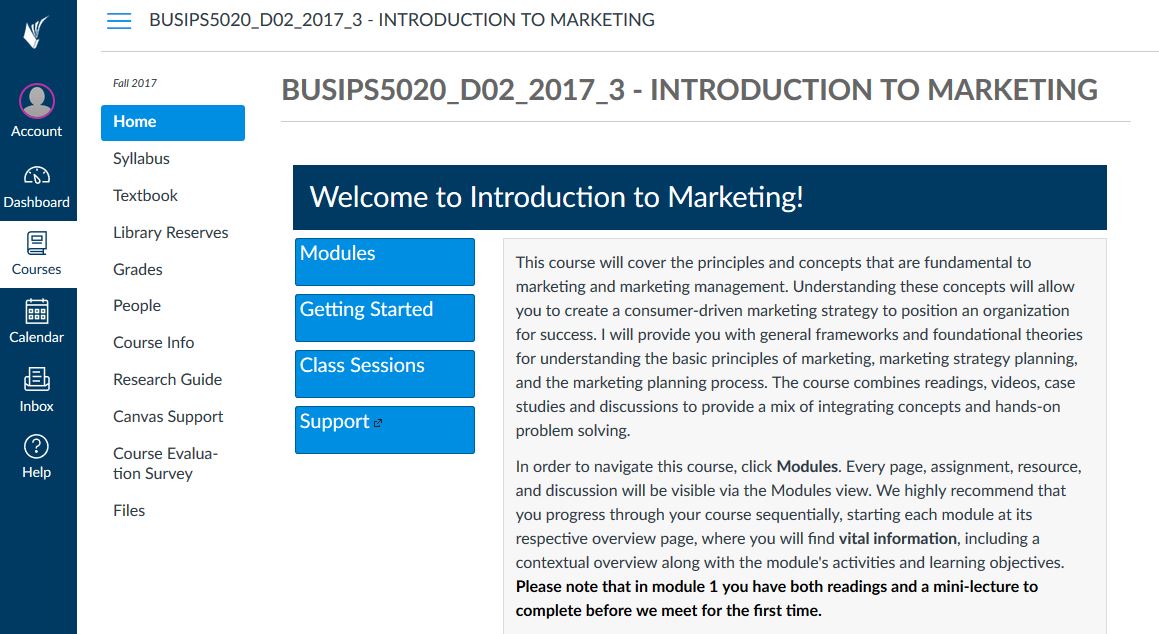 Live Session Support
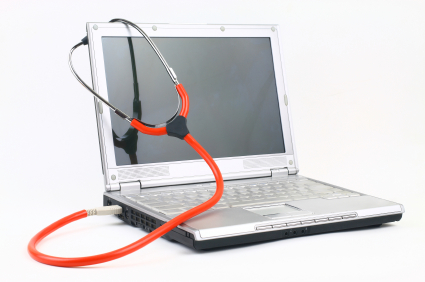 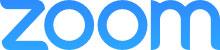 Ways to get support
During a session
Outside of a session
Chat privately with your Webinar Support person
Join a test meeting:
https://zoom.us/test
Submit a Request
Cusps.zendesk.com
During a live session:
Webinar Supports:
Troubleshoot with users
 in group and private chat
Manage the technical aspects of running the live session
Route course content 
and grading questions 
to the faculty or facilitator
Route students to the helpdesk for further support
Questions?
?
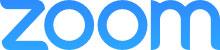 Tips for Increasing Interactivity
Lecture
Foreground student experience
Compelling content, dynamic visuals and interactive moments
Chat
Promote reflective dialogue
Moderate and highlight relevant questions from students
Demo
Share your screen
Highlight/draw tool to clarify a point 
Real-time walkthrough of problems
Discussion
Get students on the mic
Let students guide discussion
Breakout rooms for more productive conversations
Polls
Guided polling to spark discussion
Reward students for interacting